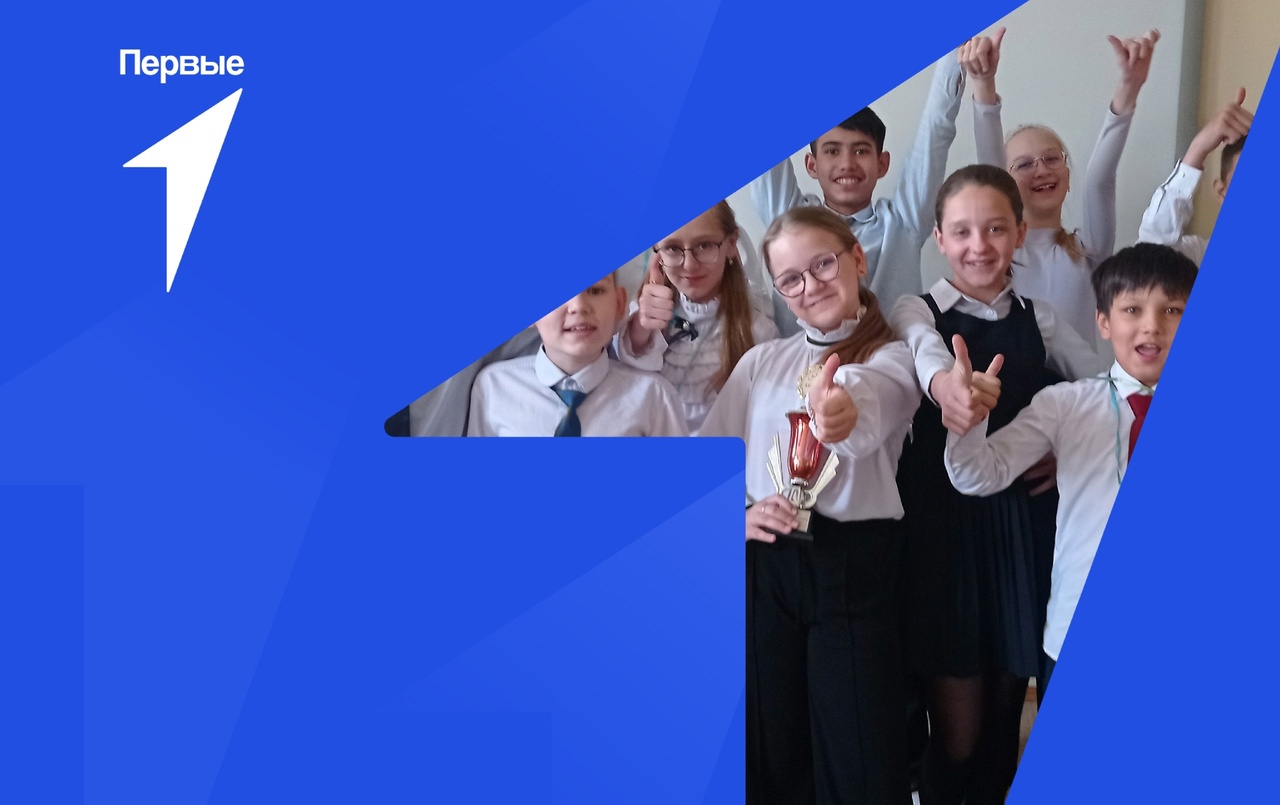 Год с Движением Первых! Какой он был?
Первичное отделение 
РДДМ «Движение Первых»
на базе МКОУ «Санаторная школа – интернат № 82»
Руководитель первичного отделения: 
Веснина Ольга Геннадьевна
Тел.: 8 (908) 959 5067
в первичном отделении на базе МКОУ «Санаторная школа – интернат № 82»
Новокузнецкий ГО
2023- 2024
Торжественное открытие первичного отделения «Движение Первых» https://vk.com/wall-216662331_118 
Всероссийская акция «Замечай» https://vk.com/wall-216662331_125 
Классная встреча «Эстафета поколений» https://vk.com/wall-216662331_144 
Всероссийская патриотическая акция «Живое письмо» https://vk.com/wall-216662331_150 
Всероссийская акция «Вам, любимые» https://vk.com/wall-216662331_177 
Экологическая акция ПО «Сдай батарейку – спаси природу» https://vk.com/wall-216662331_190 
Городской лидерский интенсив «Будь Первым!» https://vk.com/wall-216662331_213 
Всероссийская акция «108 рекордов» https://vk.com/wall-216662331_232 
Всероссийская акция «По следам космических достижений» https://vk.com/wall-216662331_233 
Экологическая акция ПО «Сдай макулатуру – спаси дерево» https://vk.com/wall-216662331_241 
Всероссийская акция «Прогулки по России» https://vk.com/wall-216662331_247 
Всероссийская акция «Окна победы» https://vk.com/wall-216662331_255 
Областная акция «Я помню!» https://vk.com/wall-216662331_257 
Акция ПО фото из семейного архива «Спасибо деду за победу» https://vk.com/wall-216662331_264 
Классная встреча с А.А. Максимовым https://vk.com/wall-216662331_281 
Классная встреча «Народ – победитель!» https://vk.com/wall-216662331_282 
Всероссийская акция «Сад памяти» https://vk.com/wall-216662331_284 
Классная встреча «101 год Пионерской организации!» https://vk.com/wall-216662331_303 
Всероссийский проект «Первая помощь» https://vk.com/wall-216662331_315 
Марафон полезных дел. Книга другу. https://vk.com/wall-216662331_316 
Первое заседание Совета Первых в 2023-2024 учебном году https://vk.com/wall-216662331_425 
Выборы председателя Совета Первых в ПО https://vk.com/wall-216662331_440 
Городская установочная сессия «Движение Первых» https://vk.com/wall-216662331_455 
Городская акция «Тёплая сказка» https://vk.com/wall-216662331_459 
Открытие школьного медиацентра «На связи Первые» https://vk.com/wall-216662331_472 
Проект «История России и Кузбасса в музыке» https://vk.com/wall-216662331_507 
Первое заседание Совета Новокузнецкого ГО https://vk.com/wall-216662331_512 
Торжественное мероприятие «Встреча комсомольских поколений» https://vk.com/wall-216662331_525
Посещение профильной лагерной смены «Движение Первых» https://vk.com/wall-216662331_535
Первое торжественное вручение значков «Движение Первых» https://vk.com/wall-216662331_559 
Городской интерактивный семинар по направлению «медиа» https://vk.com/wall-216662331_572 
Посещение городского художественного музея участниками движения https://vk.com/wall-216662331_585
Всероссийский проект «В гостях у учёного» https://vk.com/wall-216662331_599 
Акция ПО «Раздельный сбор отходов» https://vk.com/wall-216662331_623 
Городской квиз «Космическая одиссея» https://vk.com/wall-216662331_631 
Всероссийская онлайн-акция «Письмо солдату» https://vk.com/wall-216662331_665 
Посещение активистами губернаторской ёлки «Сказки Евгения Плющенко» https://vk.com/wall-216662331_674 
Торжественное подведение итогов деятельности местного отделения https://vk.com/wall-216662331_679 
Всероссийская акция «Блокадный хлеб» https://vk.com/wall-216662331_754 
День рождения ПО «Год с Первыми!» https://vk.com/wall-216662331_763 
Акция ПО «С Zaботой о наших солдатах» https://vk.com/wall-216662331_790 
2 торжественное вручение значков «Движение Первых» https://vk.com/wall-216662331_820 
Всероссийский проект «Первая помощь» https://vk.com/wall-216662331_845 
Мероприятие ПО «Зарничка» (традиционная форма) https://vk.com/wall-216662331_846 
Классная встреча «Город живёт» https://vk.com/wall-216662331_860
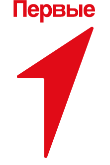 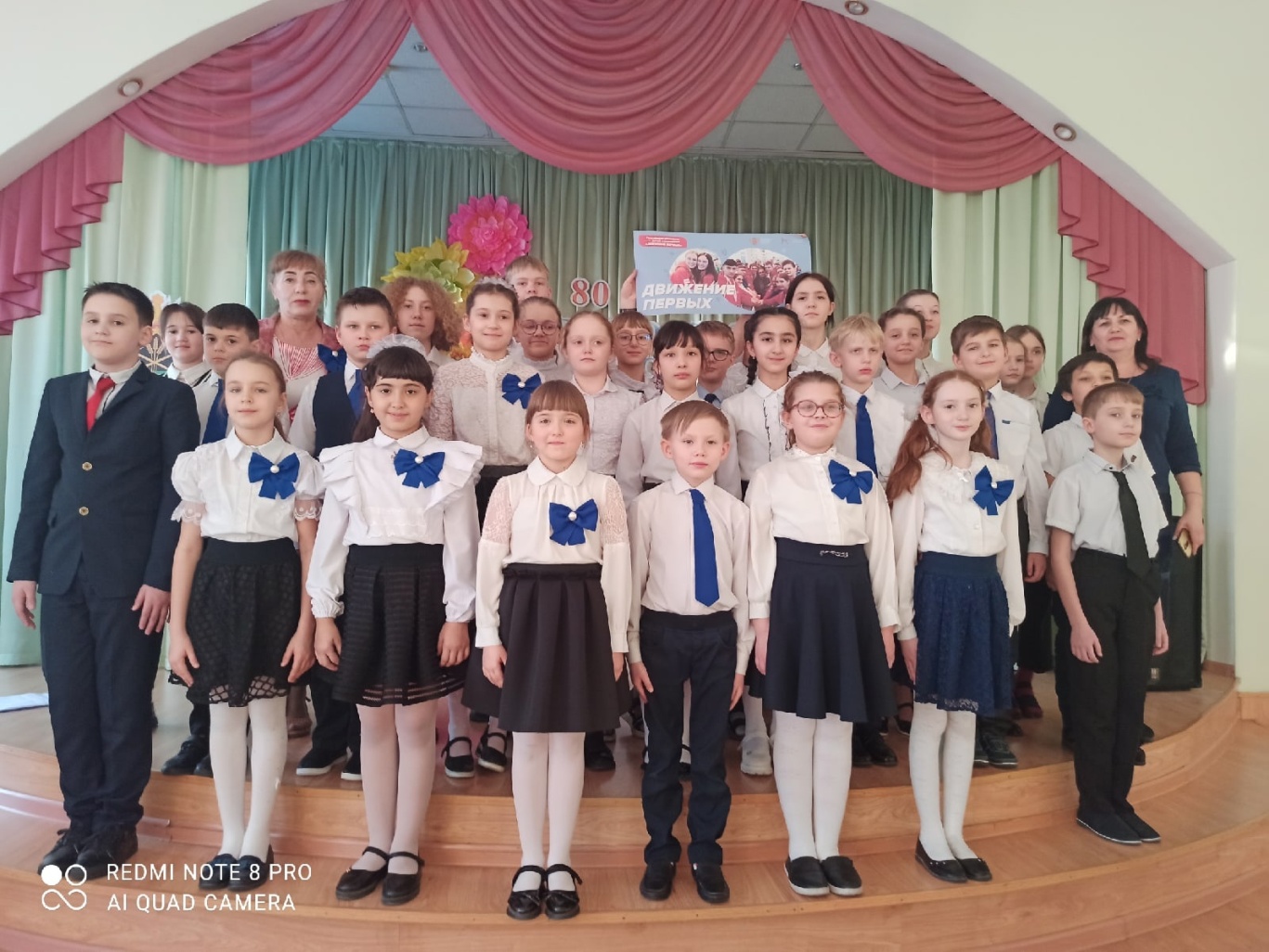 31 января 2023 г.
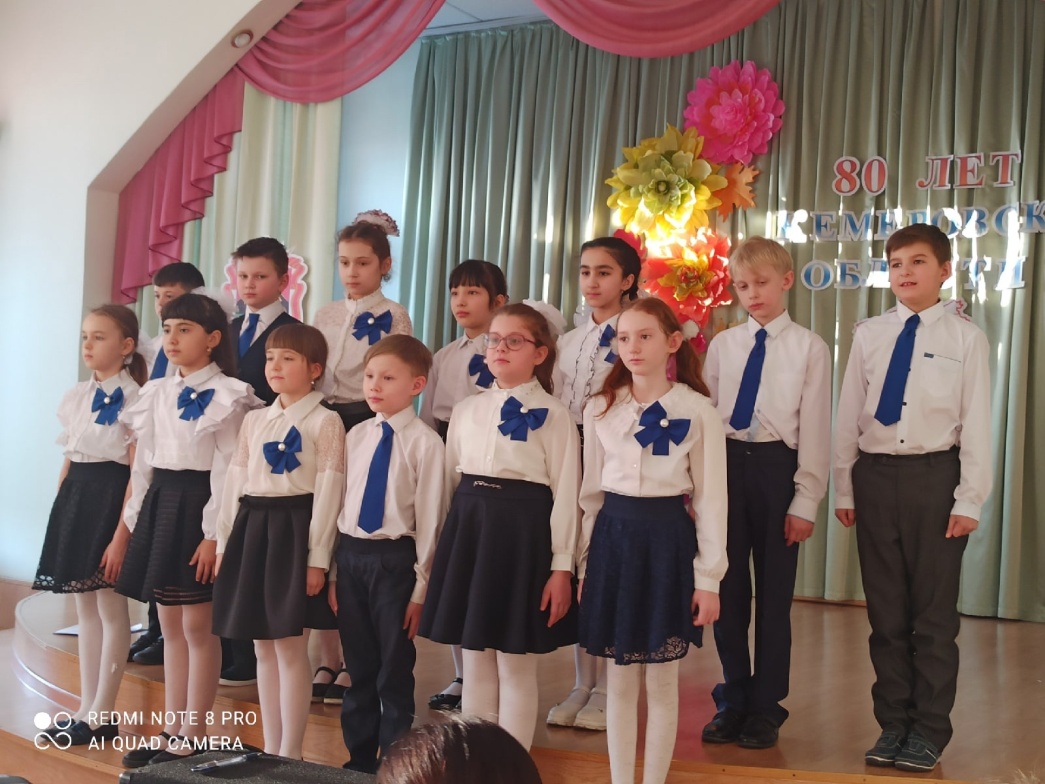 Открытие первичного отделения 
на базе МКОУ «Санаторная школа – интернат № 82»
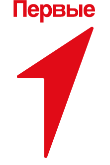 Первый председатель Совета Первых
Эрназарова Варвара, ученица 9 класса
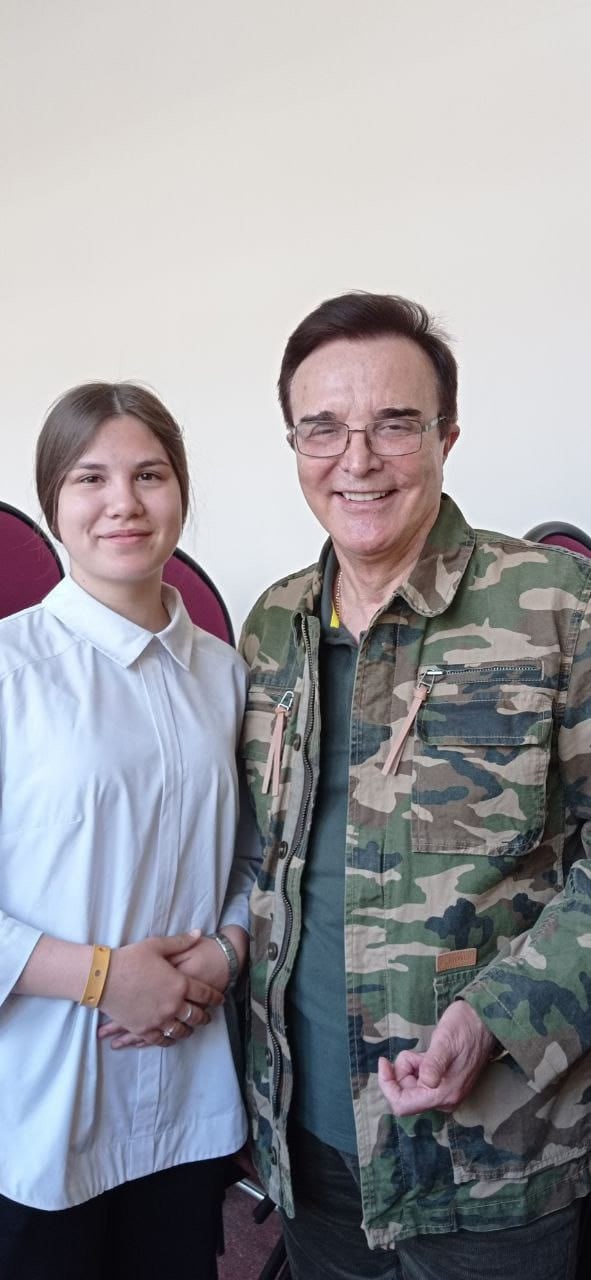 На момент открытия ПО «Движение Первых» состояло из инициативной группы в которую входили:
наставники:
1.Ерохина Марина Викторовна, директор школы;
2.Гусакова Татьяна Геннадьевна, зам. по ВР;
3.Веснина Ольга Геннадьевна, советник
Участник-активист:
Эрназарова Варвара, ученица 9 класса
Итого: 4 человека
Первые заседания, акции, конкурсы
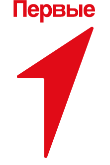 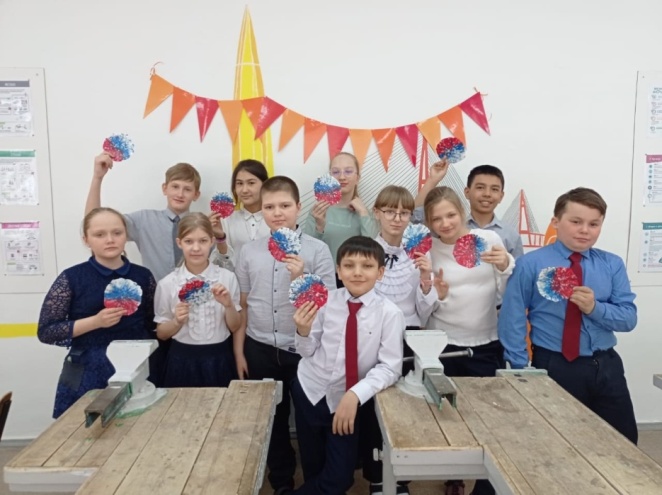 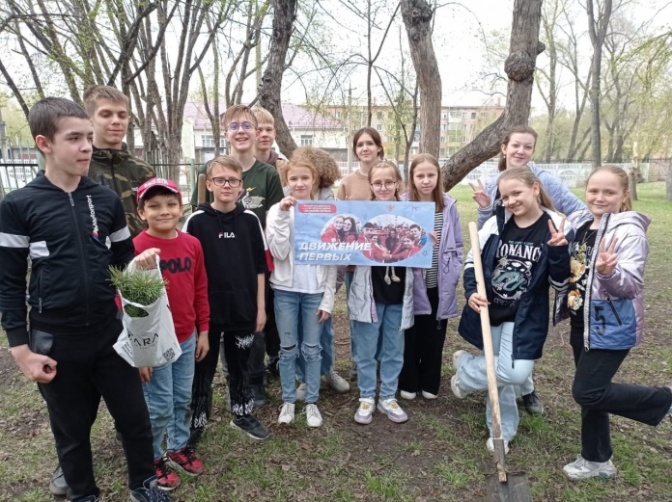 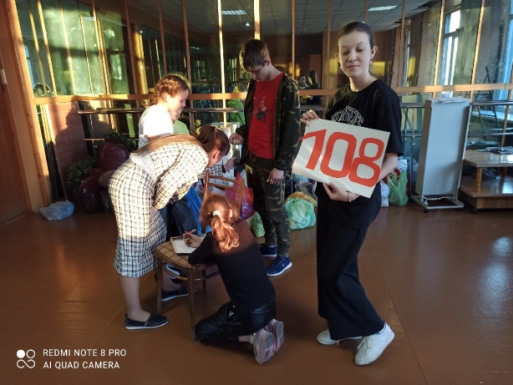 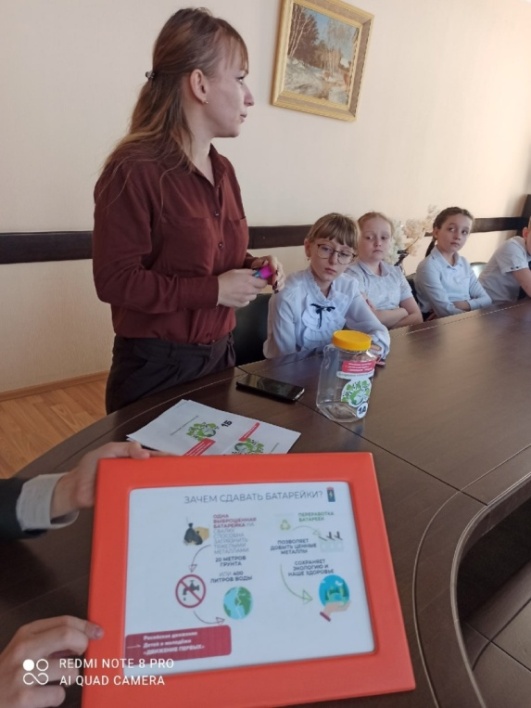 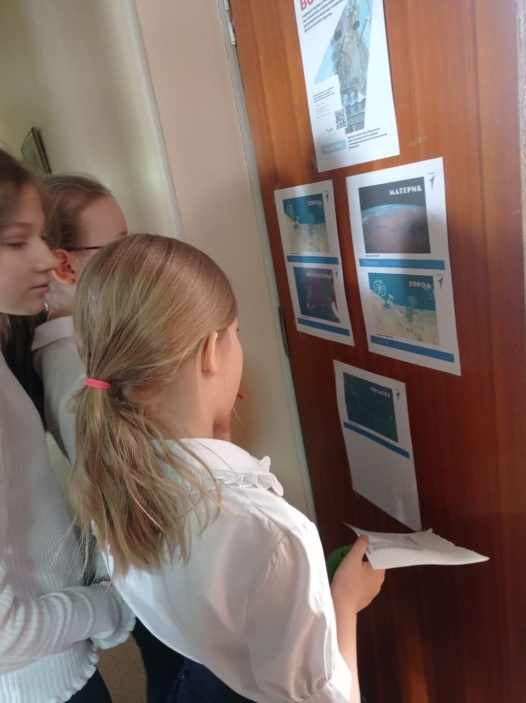 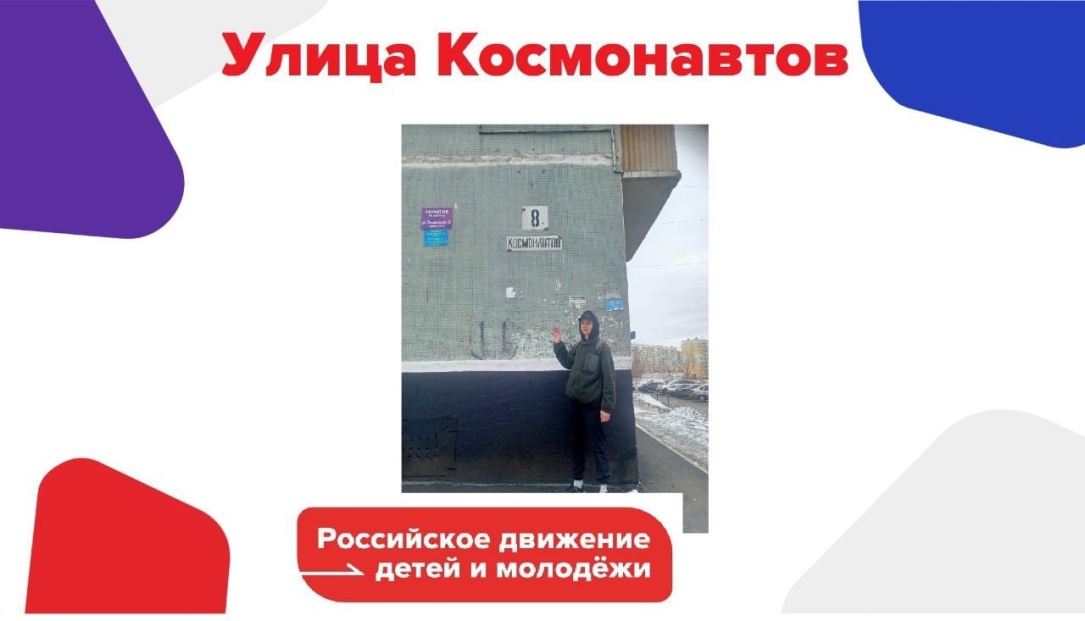 Первые «Классные встречи» и награды
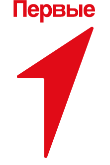 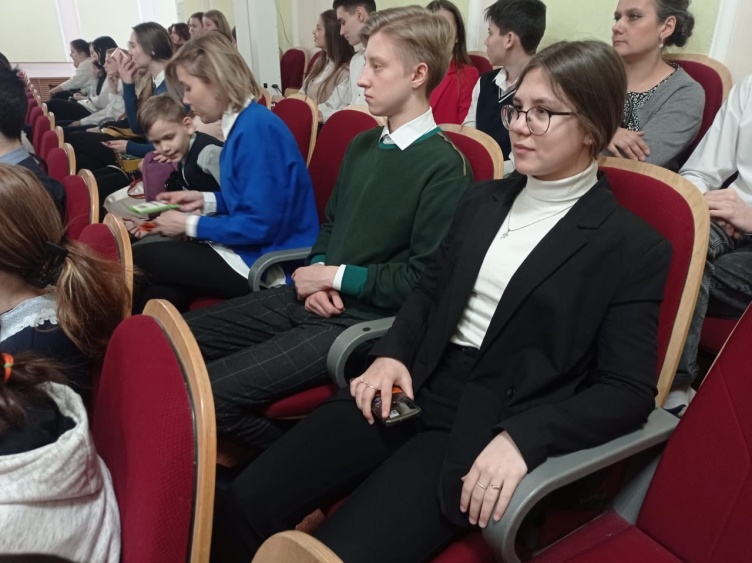 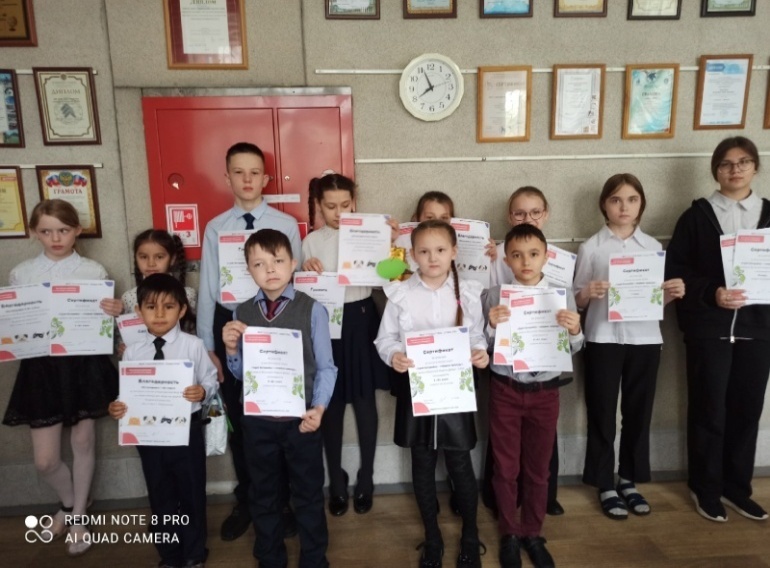 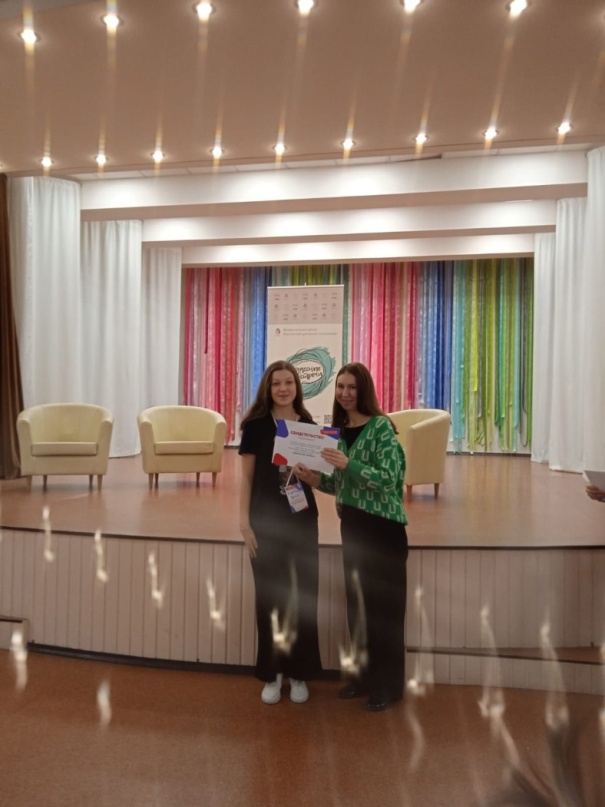 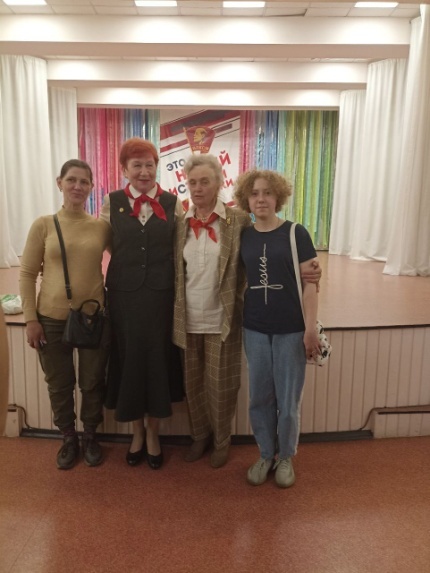 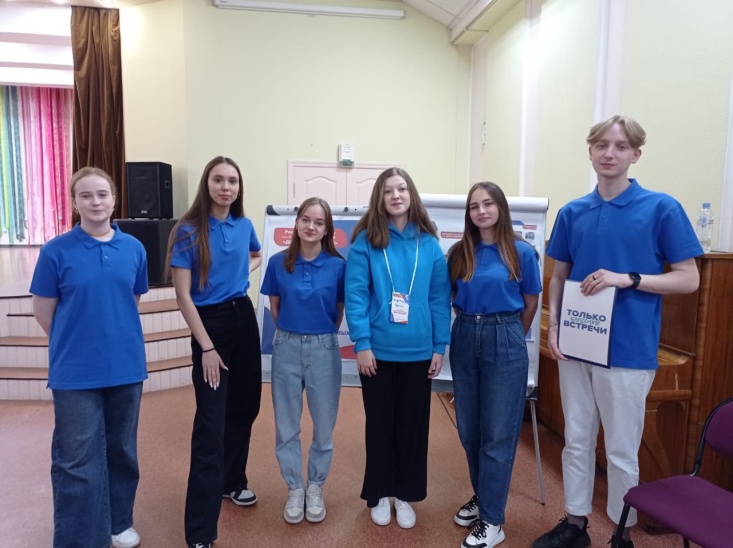 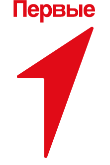 Действующий председатель Совета Первых
Перегудова Валерия, ученица 8 класса
Член городского Совета Первых
Бурмистрова Арина, ученица 8 класса
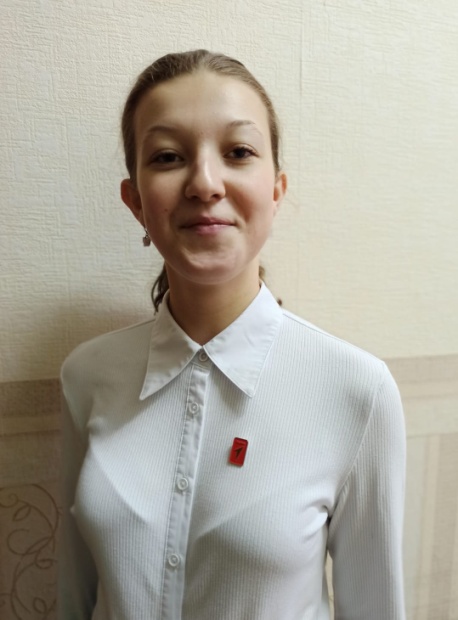 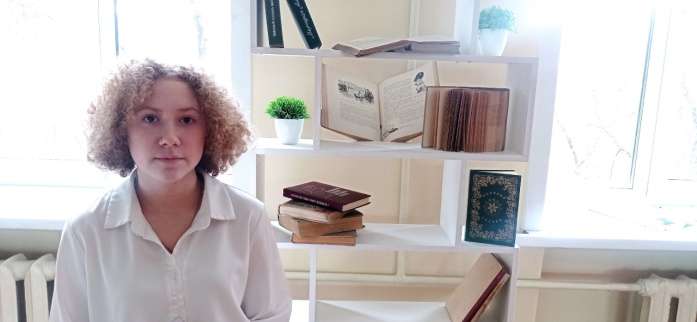 На конец 2022/2023 учебного года:
На сегодняшний день ПО «Движение Первых» состояло из:
наставников: 4 человека
наставников: 6 человек
участников-активистов: 9 человек
участников-активистов: 41 человек
(Общее число обучающихся школы-интерната № 82 – 200 человек)
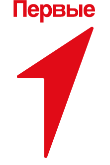 Рабочий план воспитательной работы первичного отделения
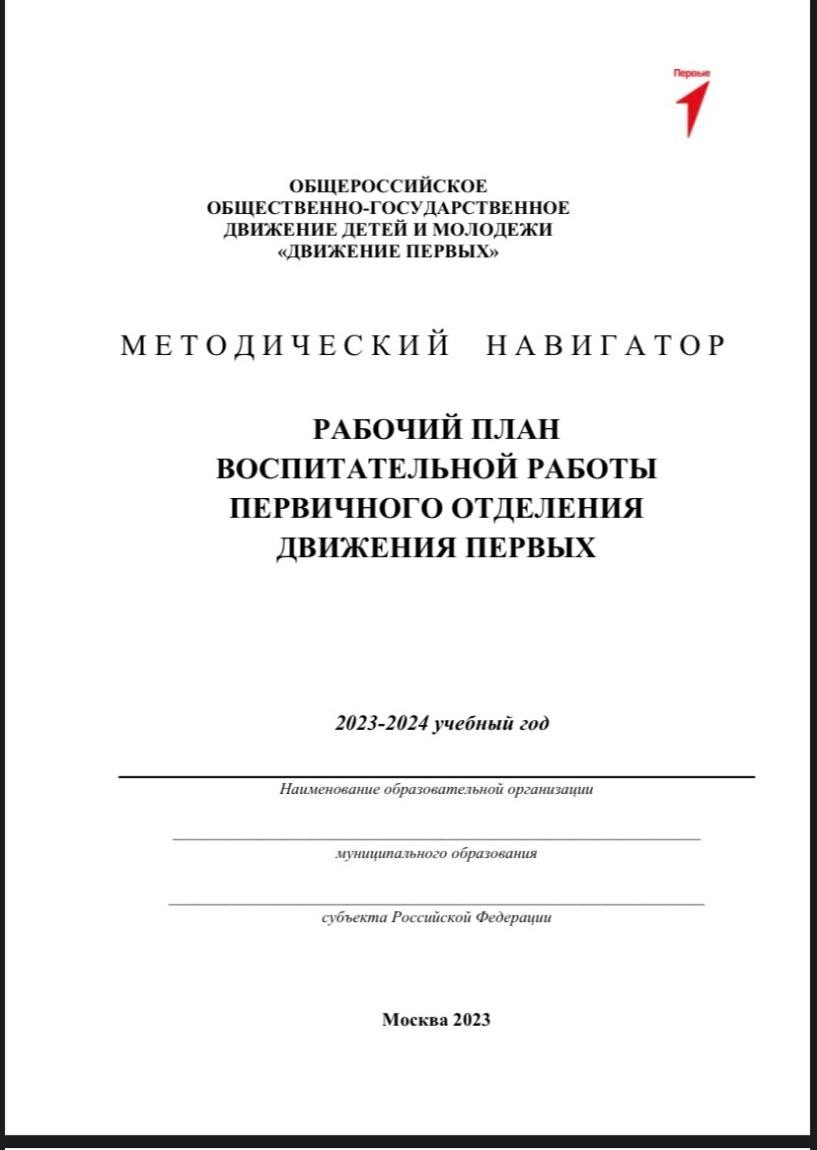 Федеральный календарь событий Движения  Первых – это огромный ресурс безграничных  возможностей, которые создает государство  для наших детей. Возможности Движения
Первых - для раскрытия детского потенциала!
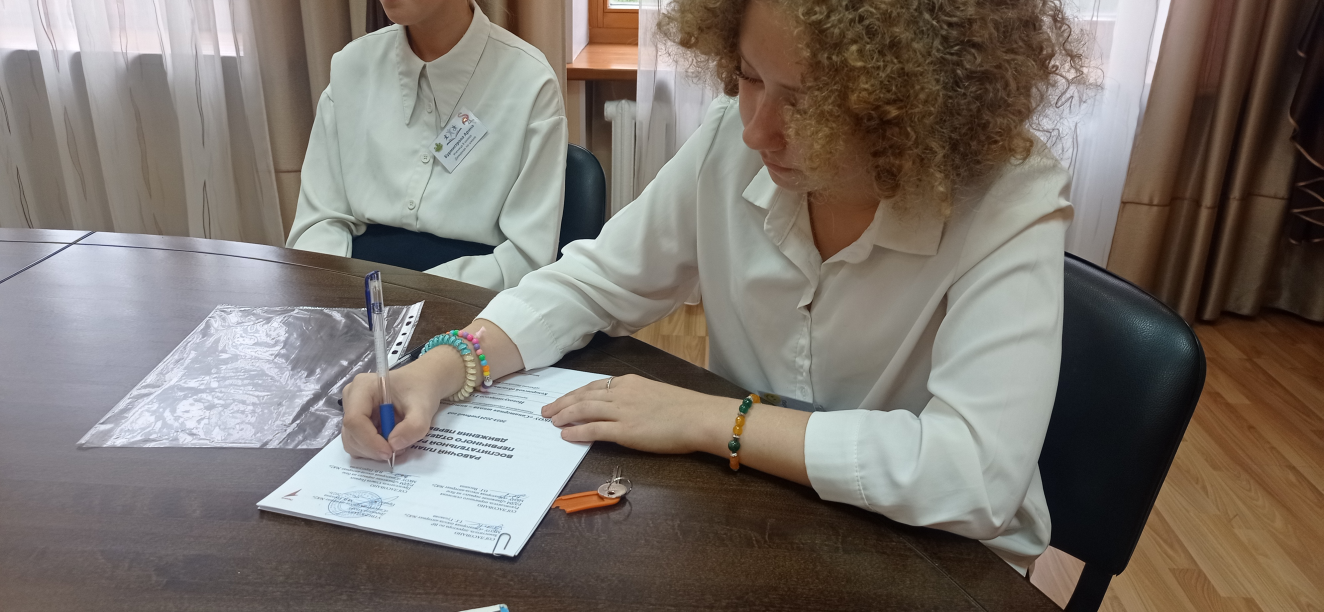 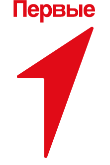 Распределение  направлений  работы Совета Первых на 2023-2024 учебный год
Активное начало нового учебного года
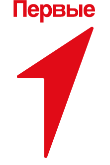 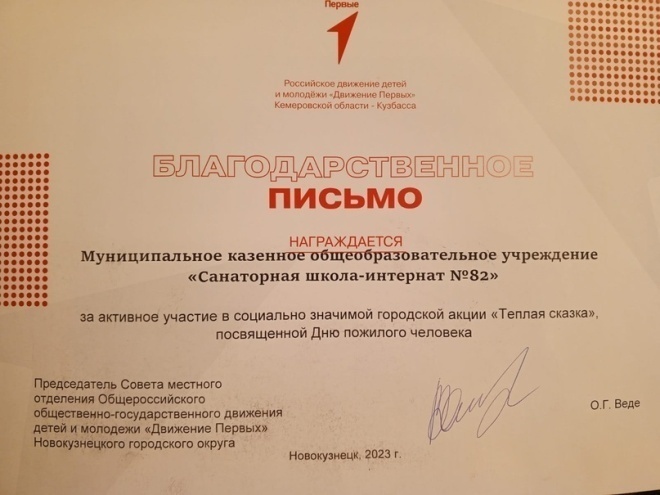 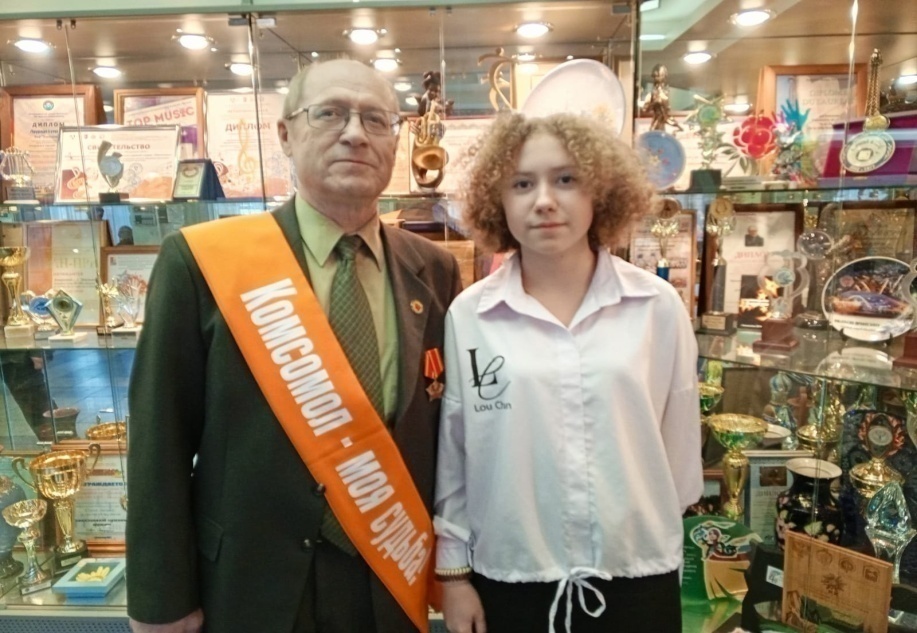 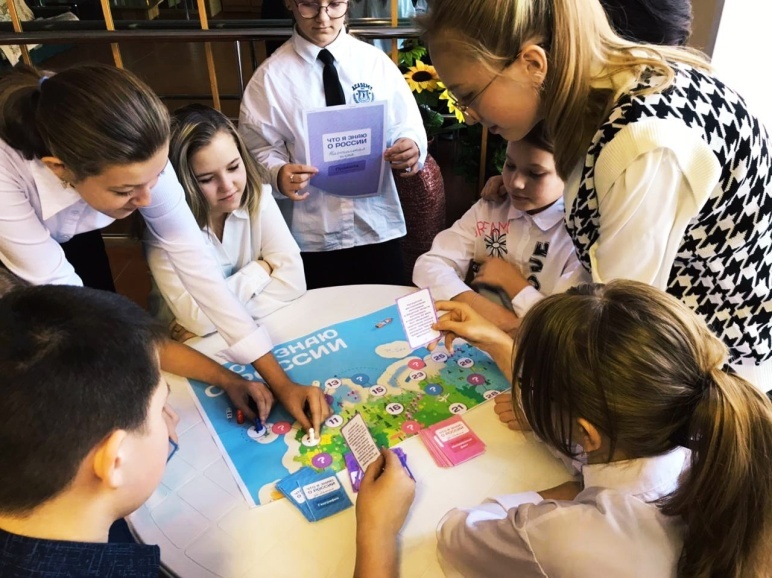 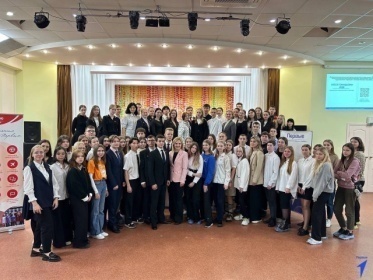 Движение Первых – это всегда про что-то новое и интересное!
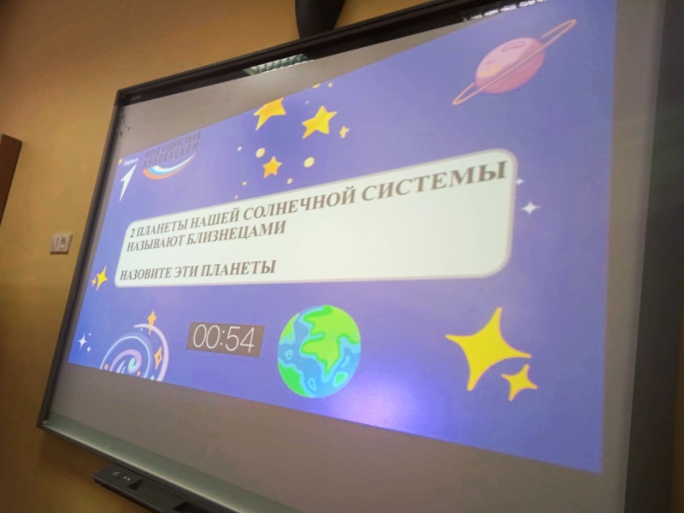 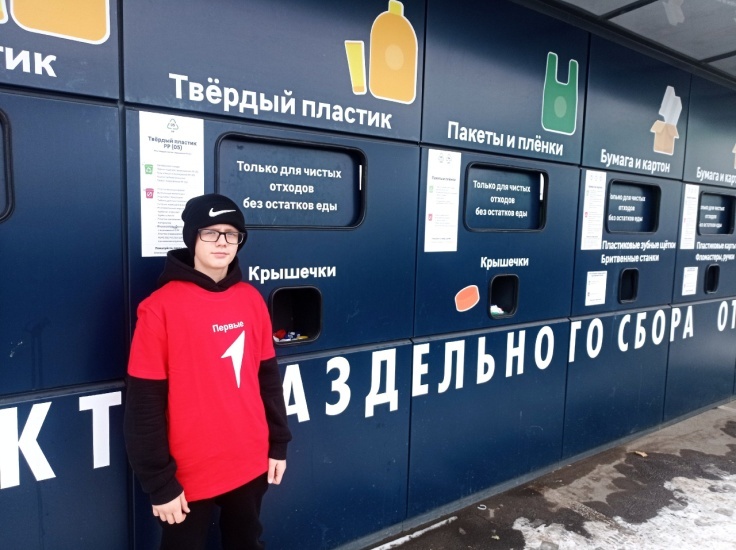 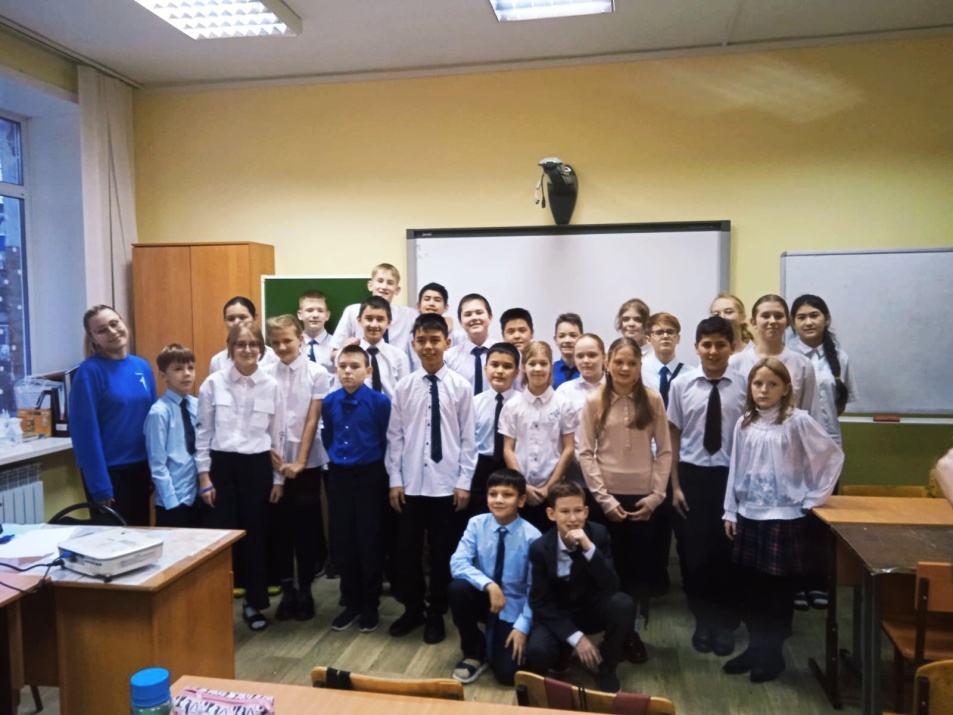 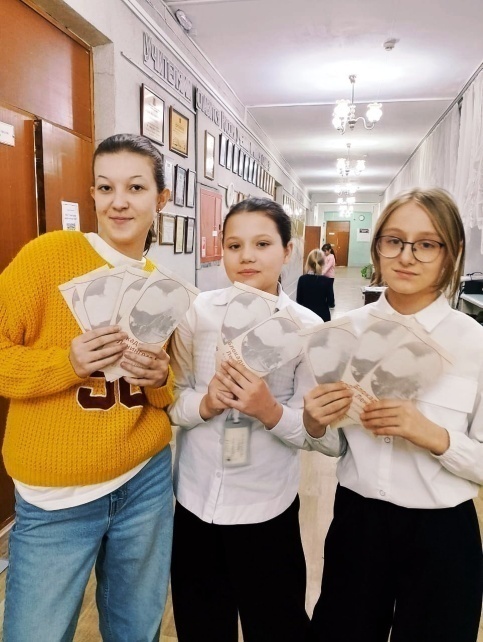 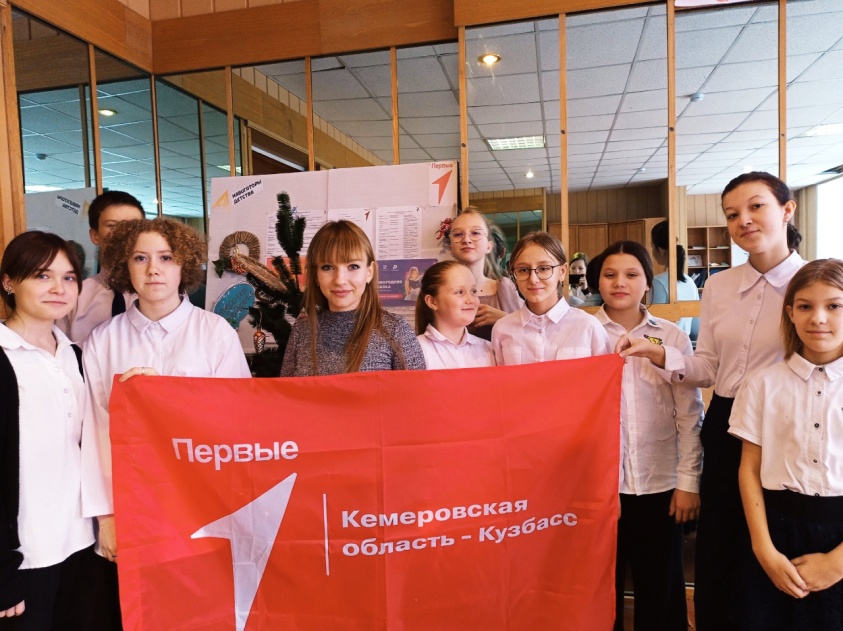 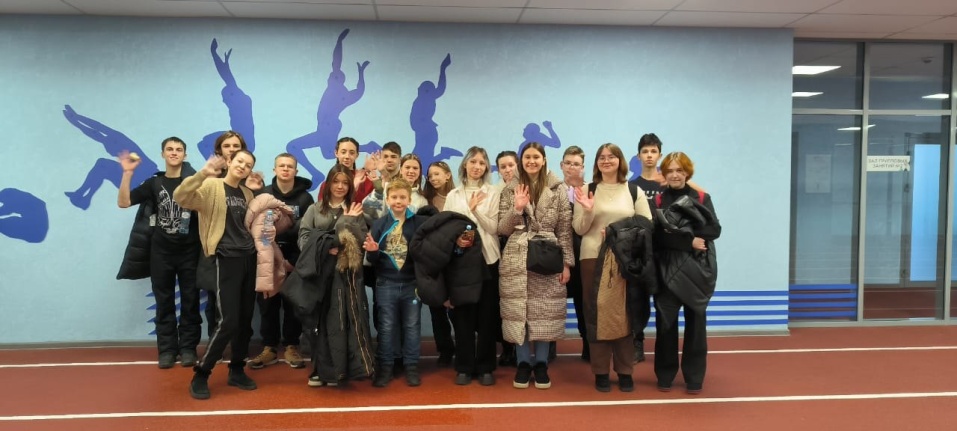 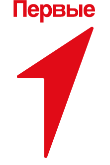 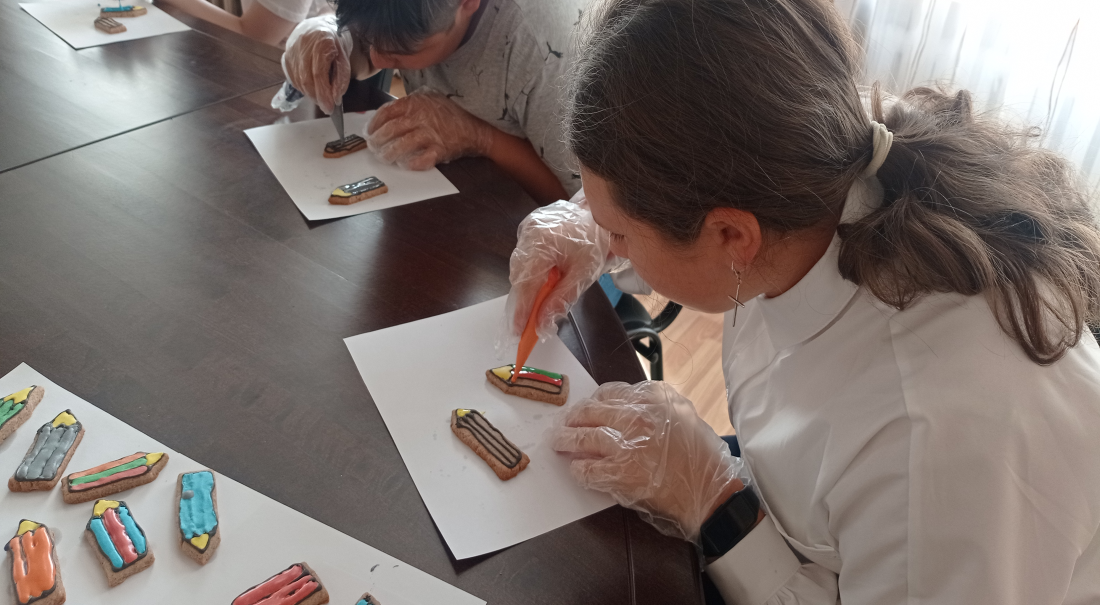 Мастер-класс по изготовлению и росписи пряников ручной работы ко Дню учителя
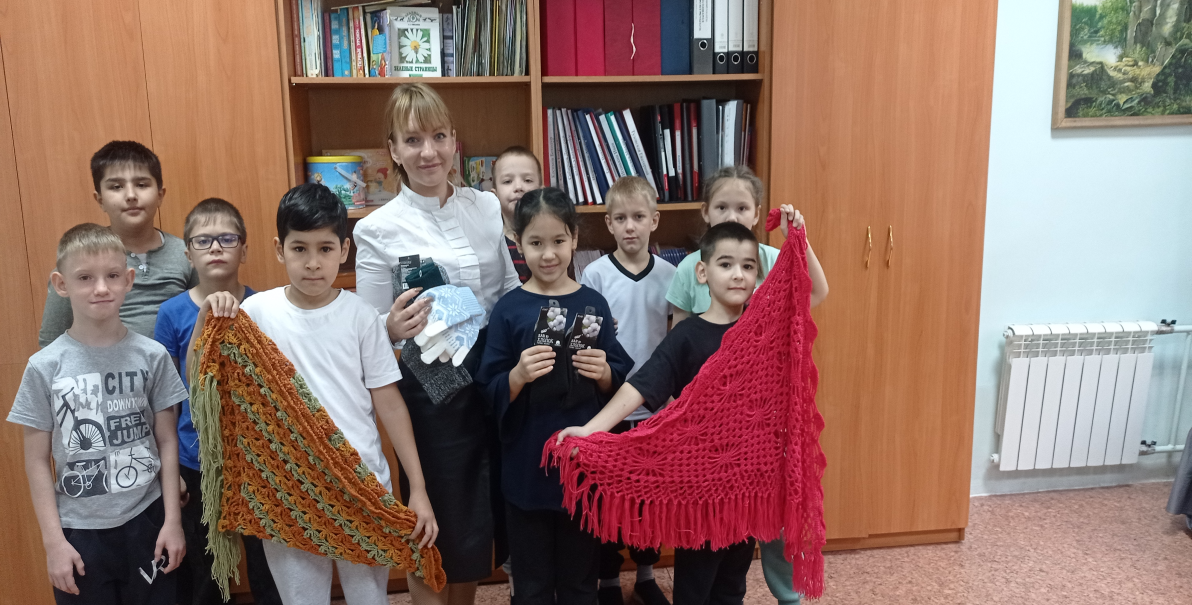 Акция «Тёплая сказка»
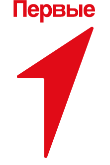 Проект «История России и Кузбасса в музыке»
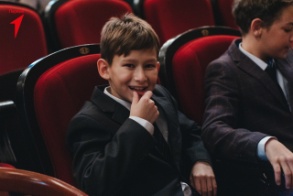 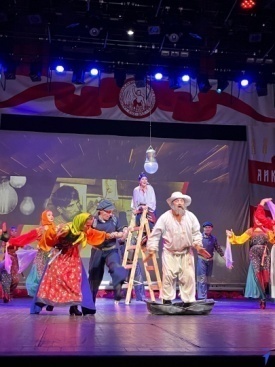 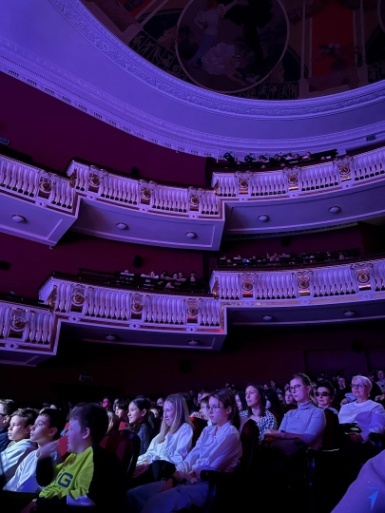 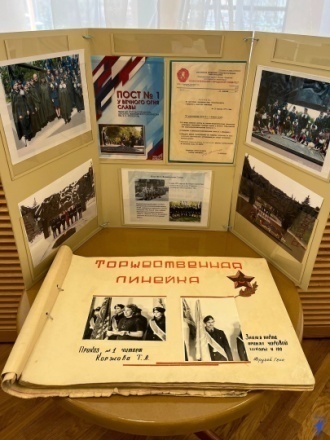 Посещение активистами лагеря на базе местного отделения РДДМ «Движение Первых»
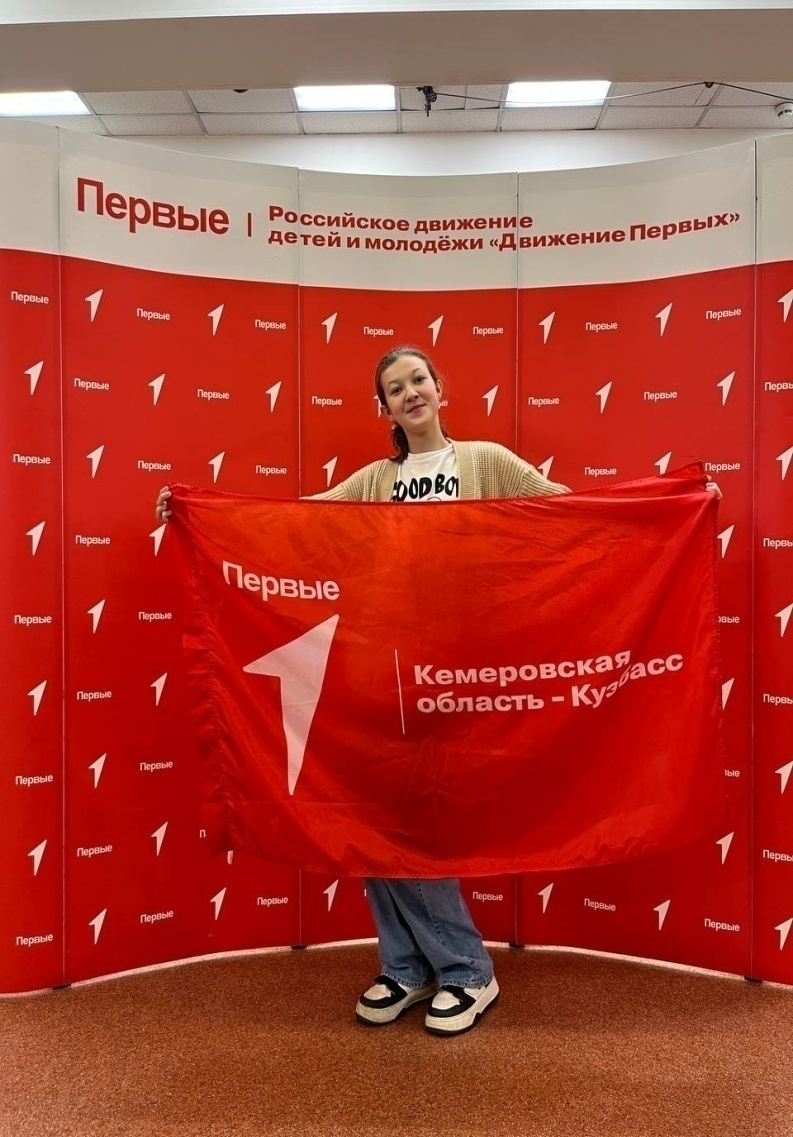 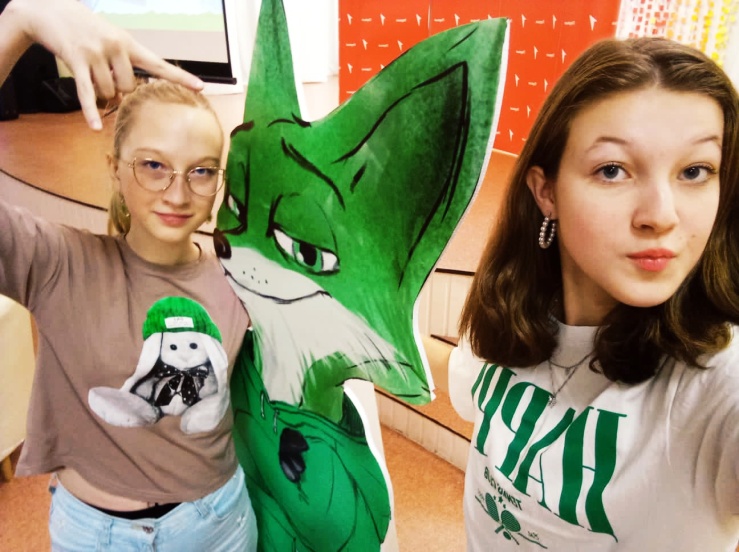 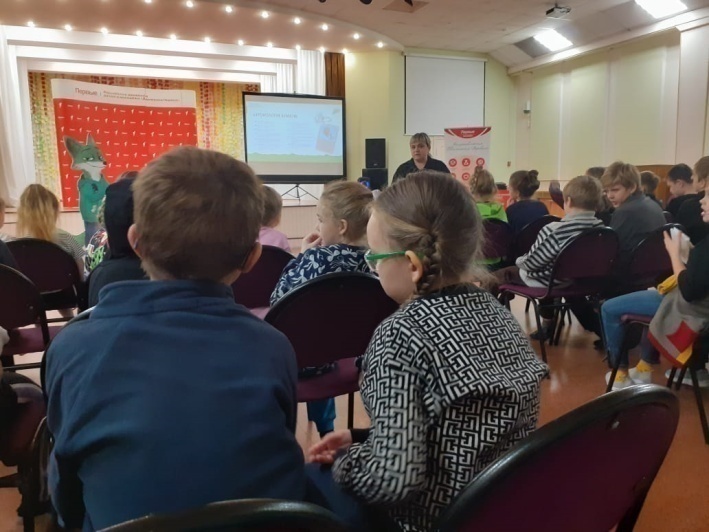 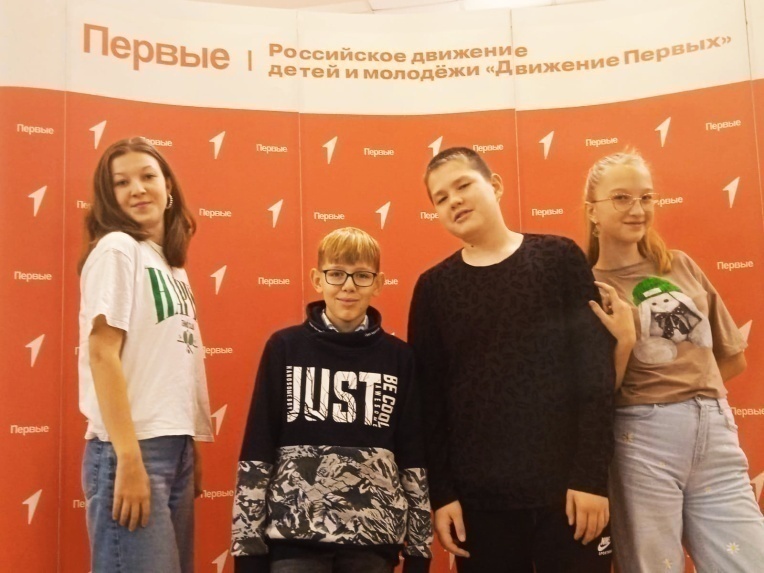 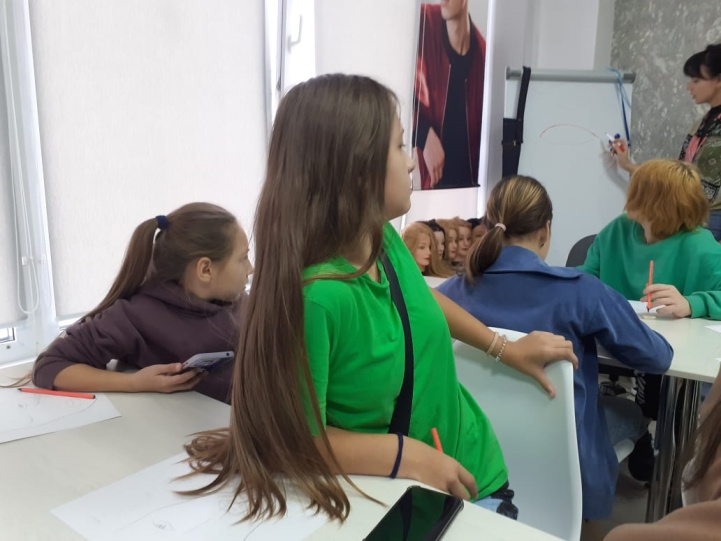 Еженедельные заседания 
Совета Первых
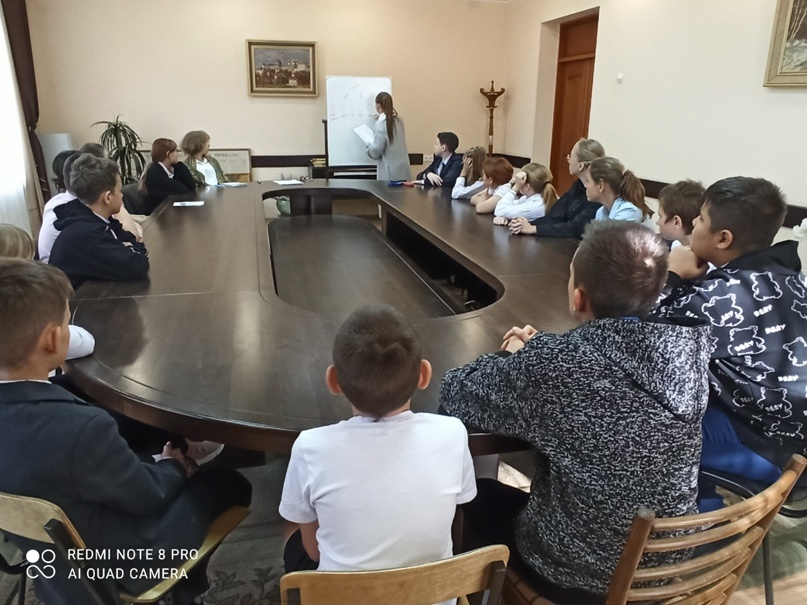 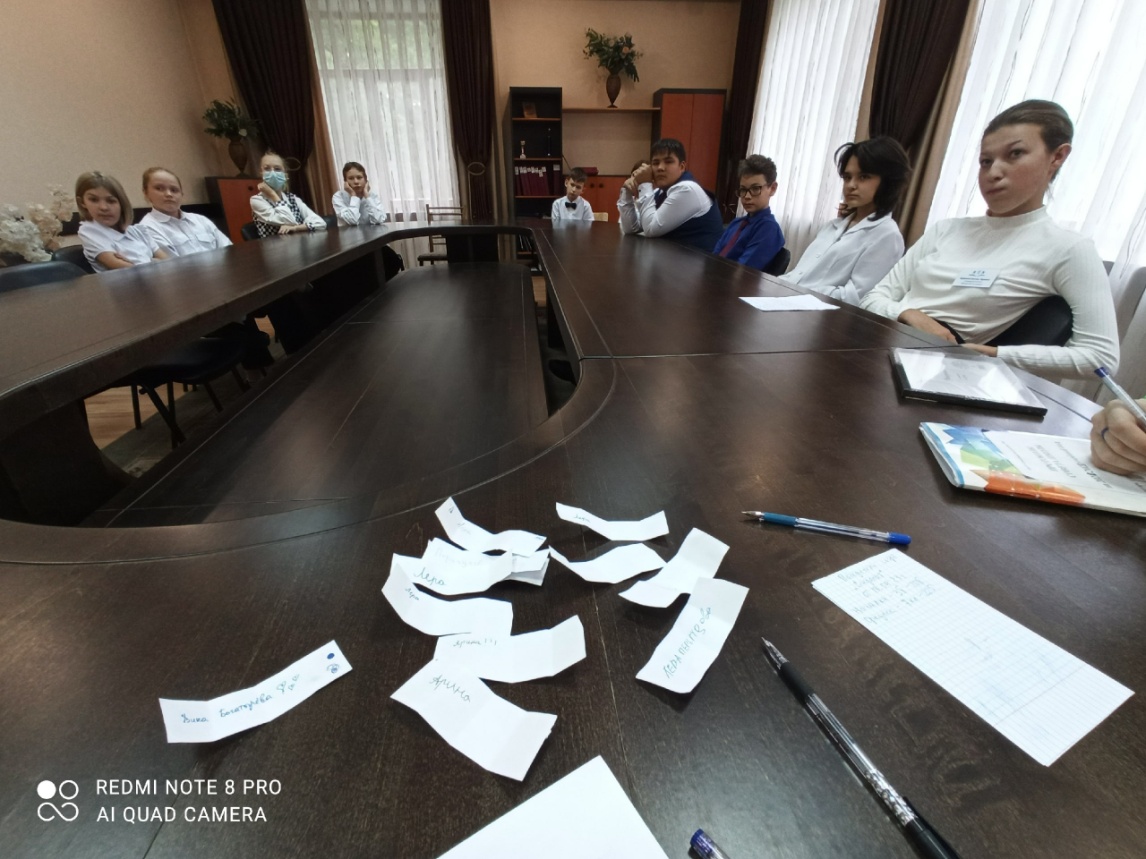 Подведение итогов работы за четверть
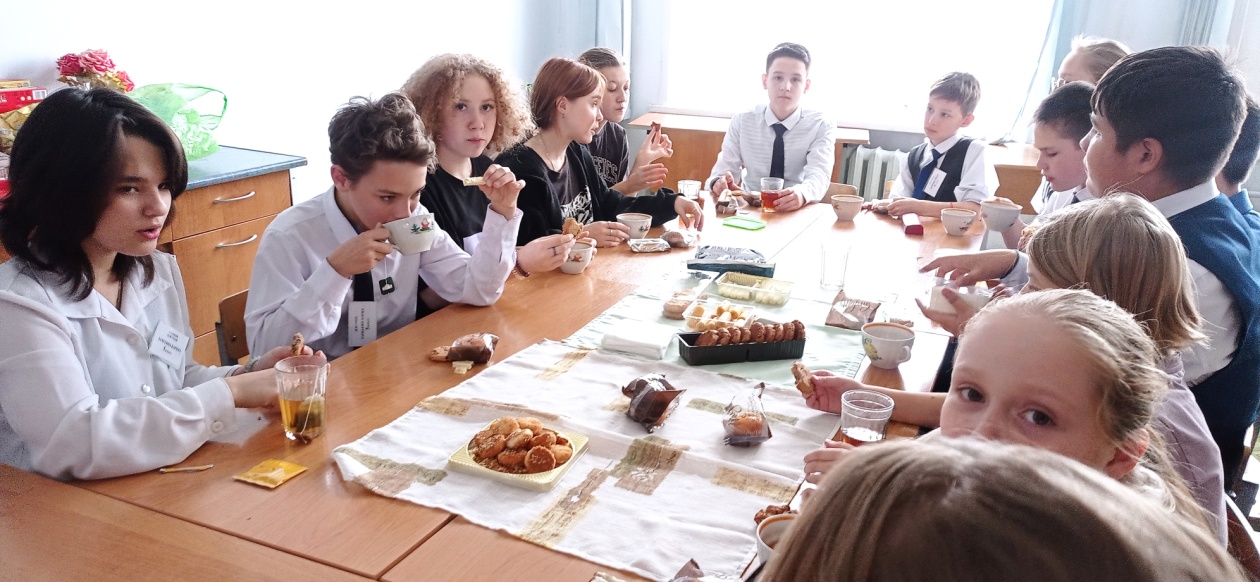 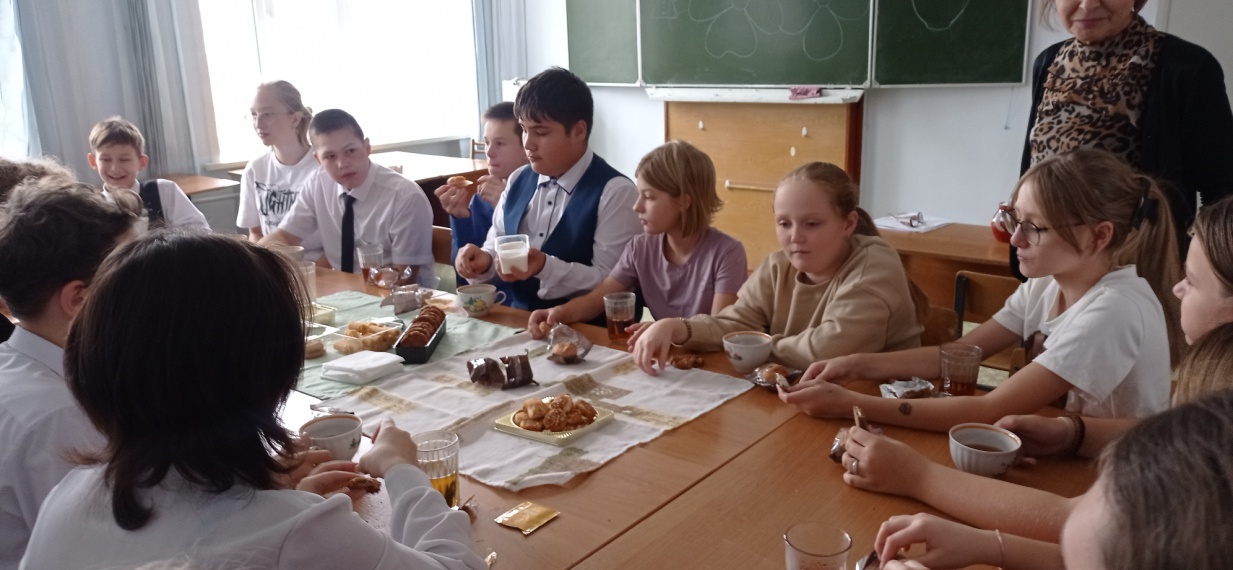 Центр детских инициатив
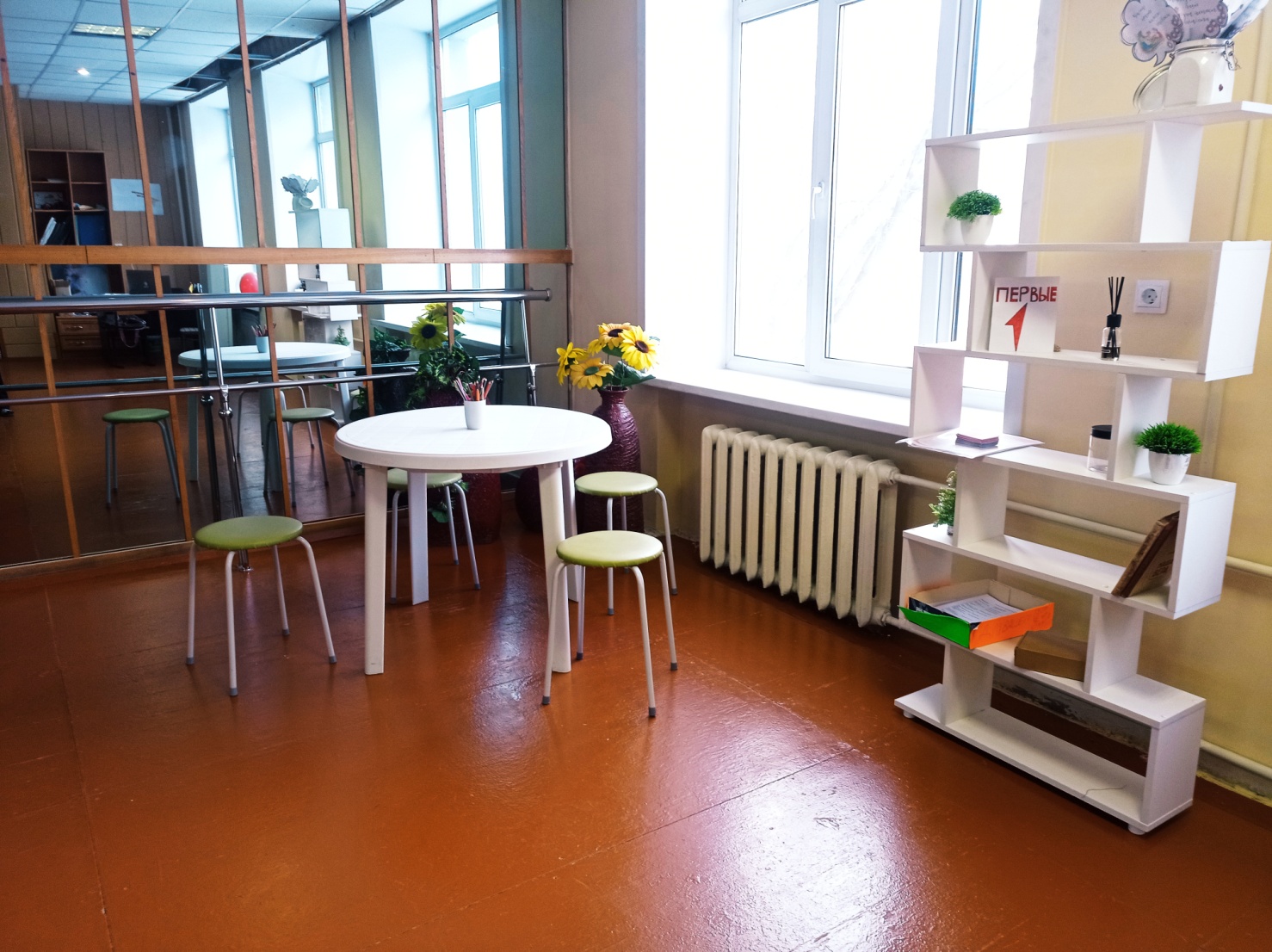 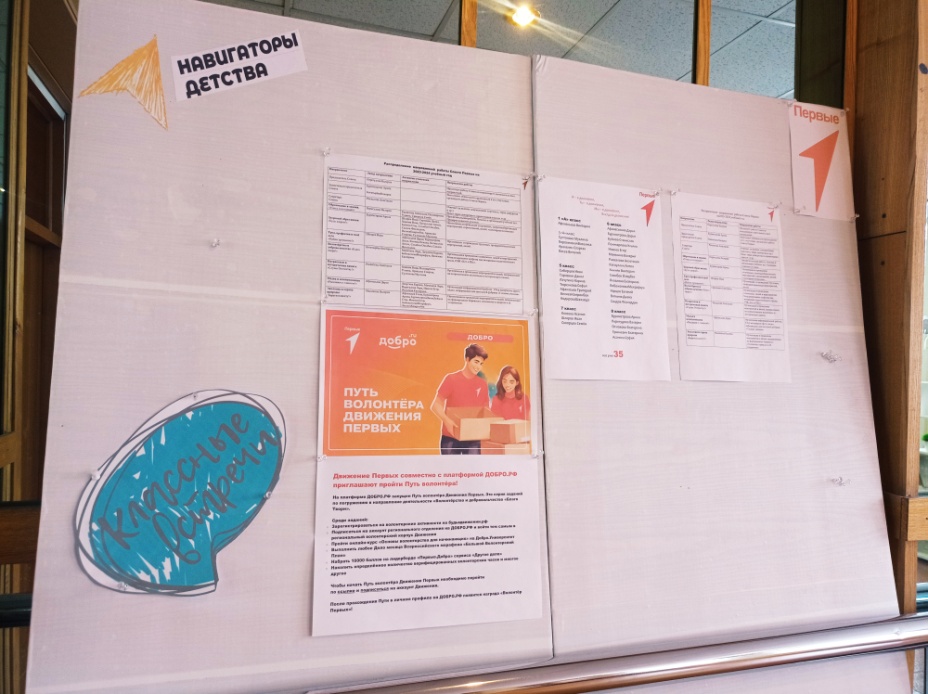 День Рождения нашего ПО «Движение Первых»
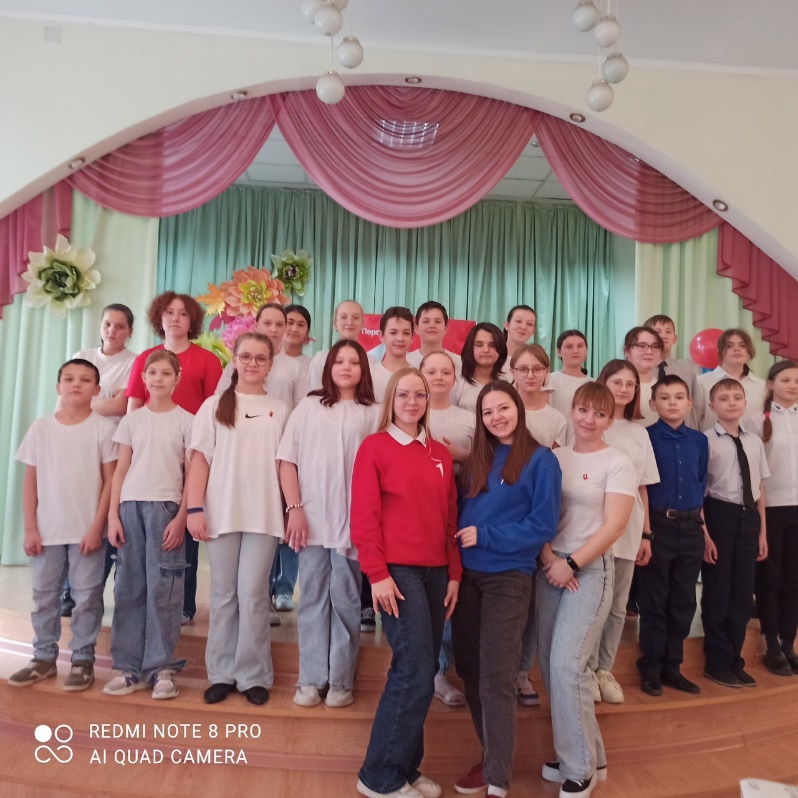 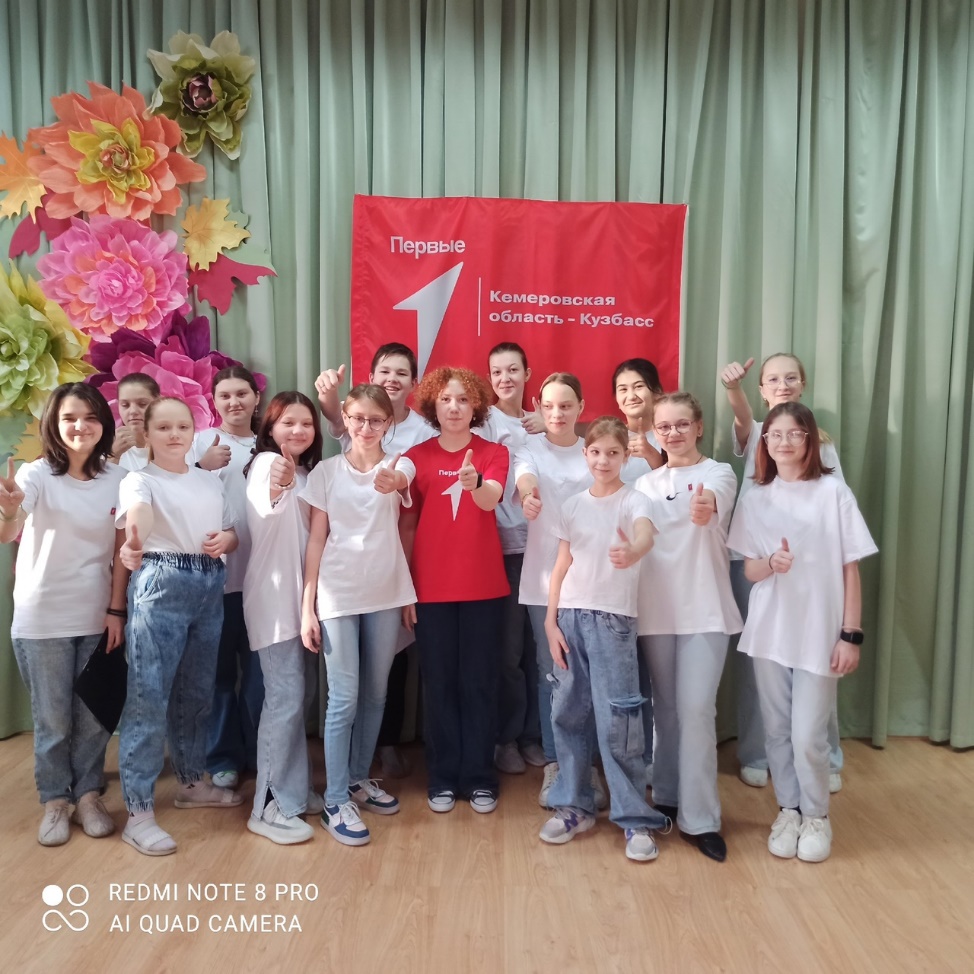 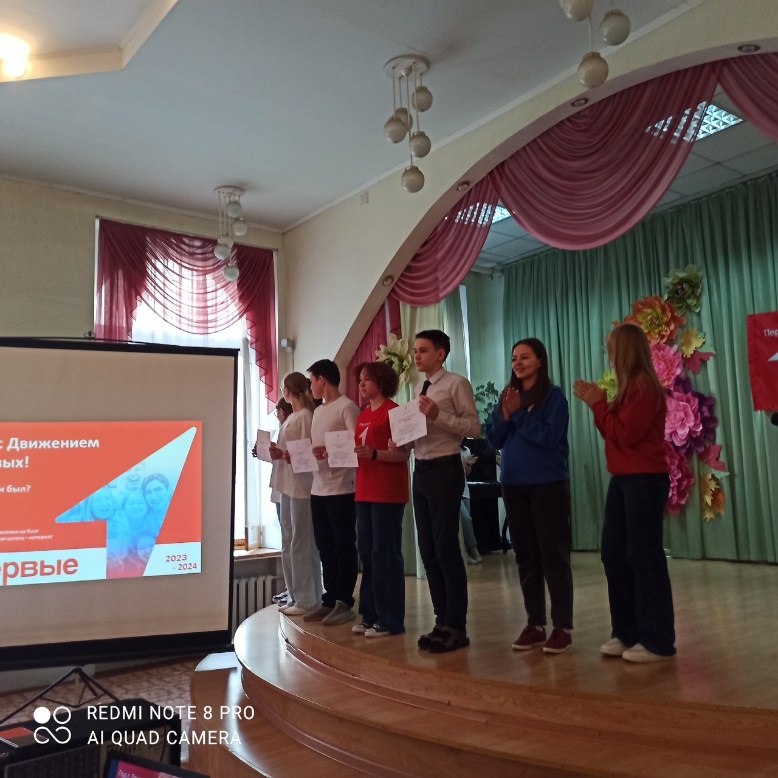 https://vk.com/wall-216662331_763
Акция первичного отделения «С Zaботой о наших солдатах»
Изготовление и передача на передовую окопных свечей через волонтёрское движение «Вместе – мы сила!» (102 шт.+ медикаменты, гигиена, одежда)
Ссылка на итоговый видеоролик https://vk.com/wall-216662331_790
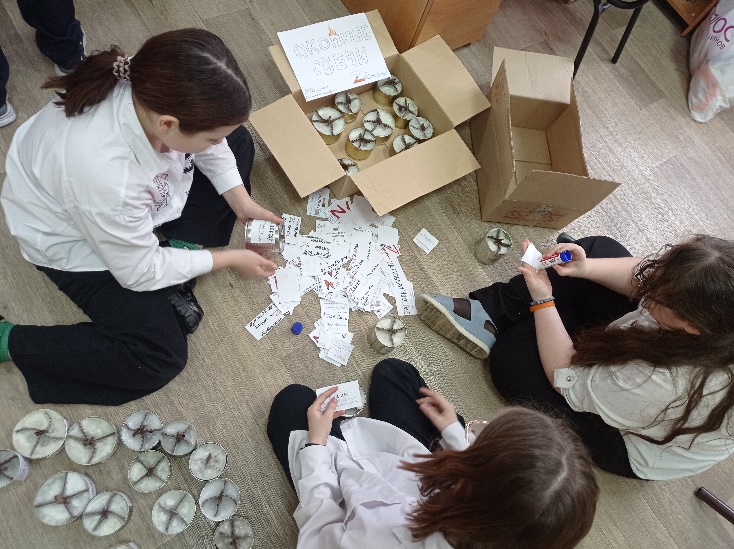 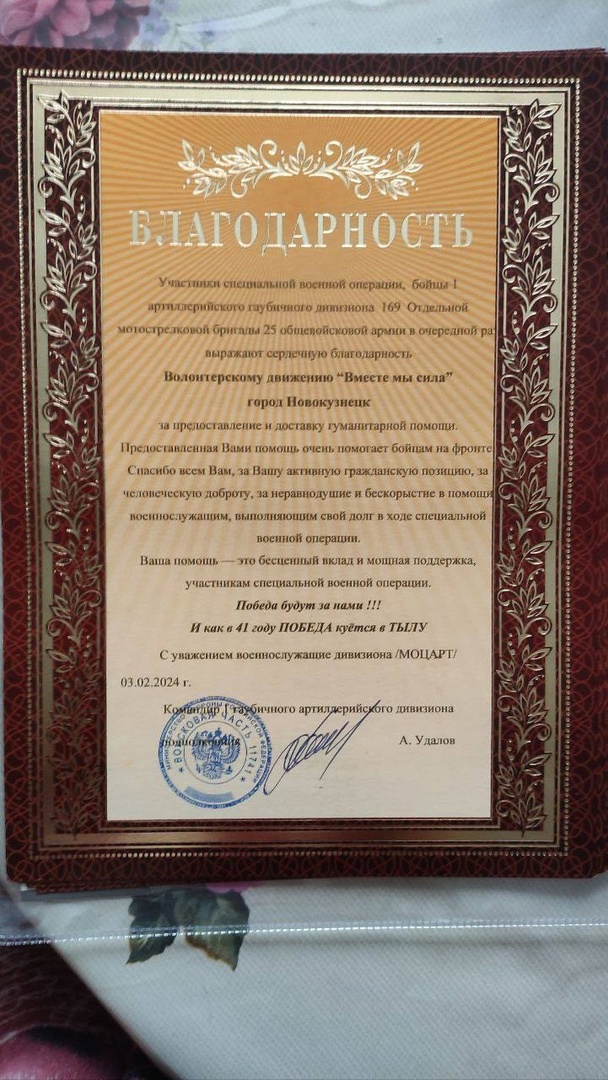 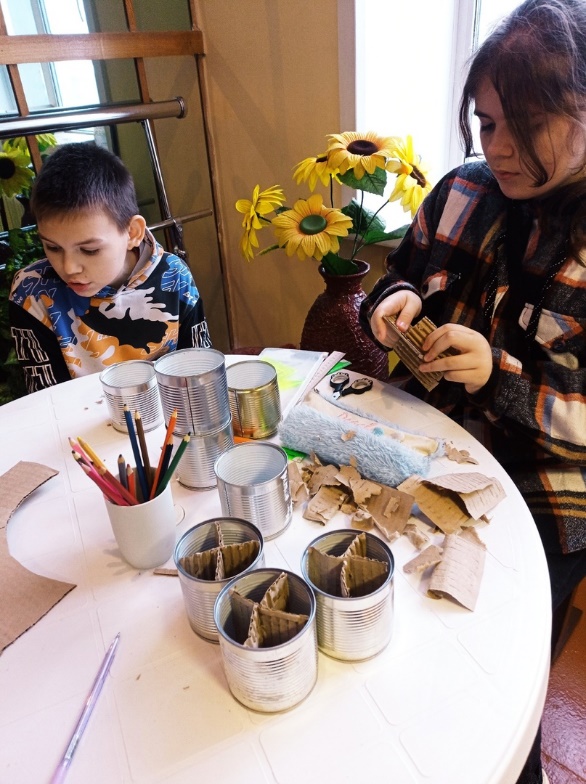 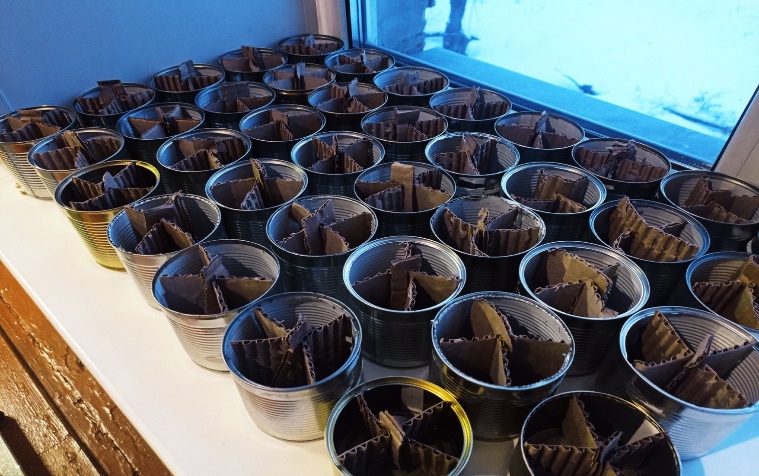 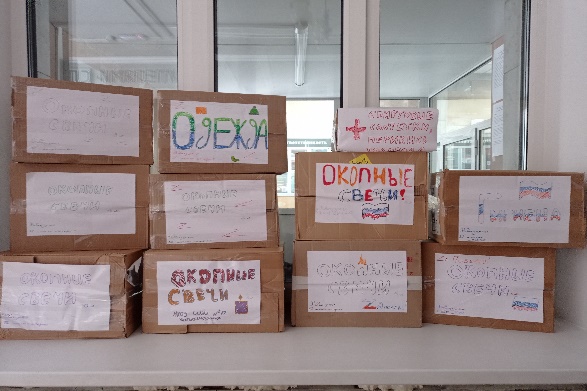 Торжественное вручение значков Первым на общешкольных линейках и заседаниях Совета Первых
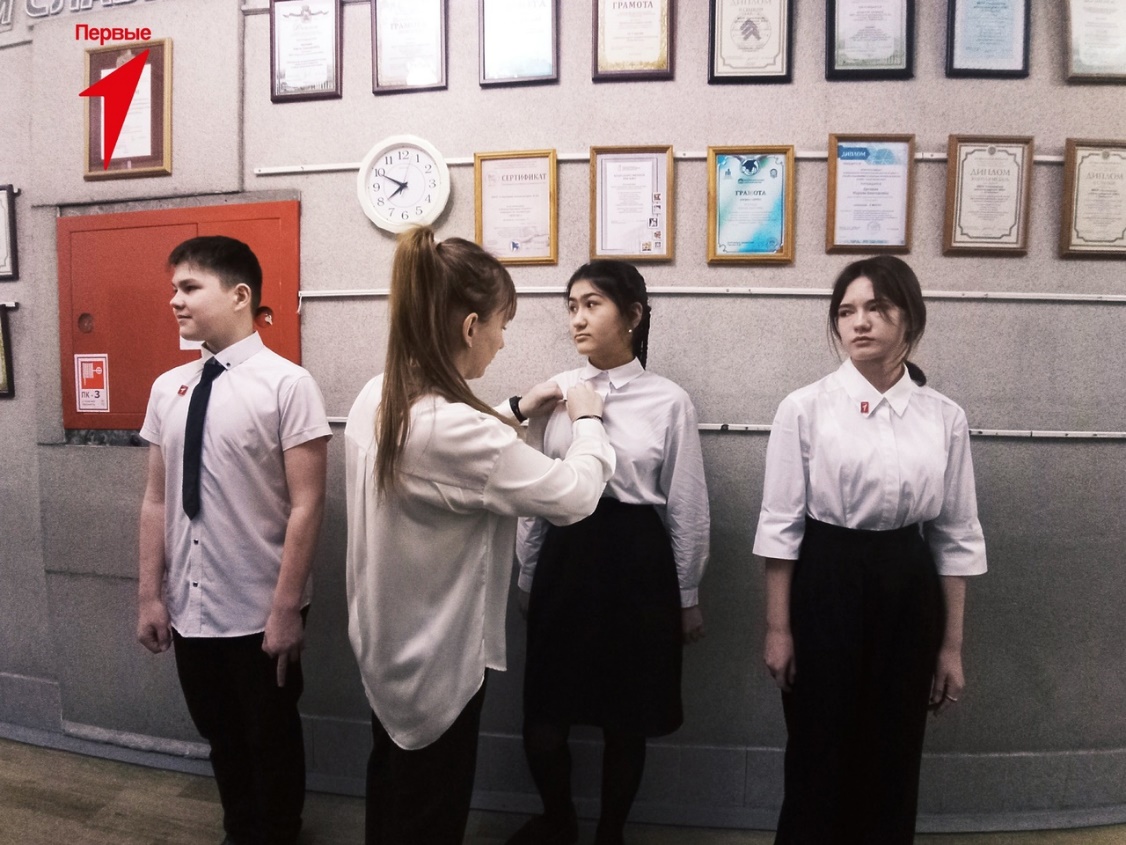 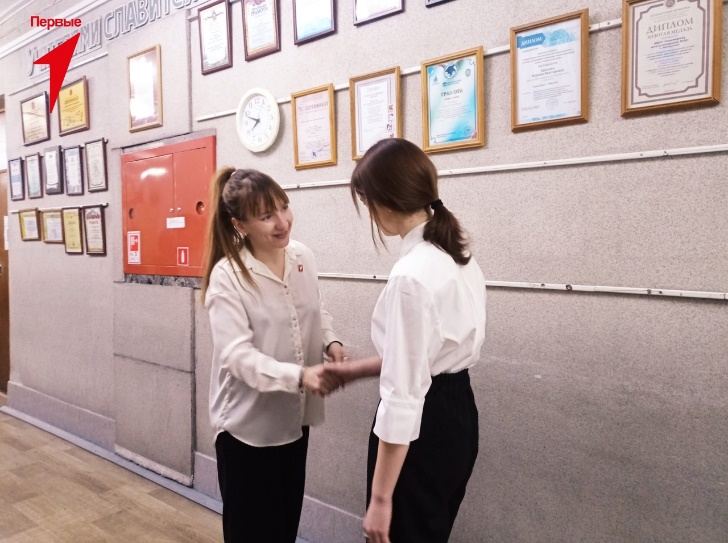 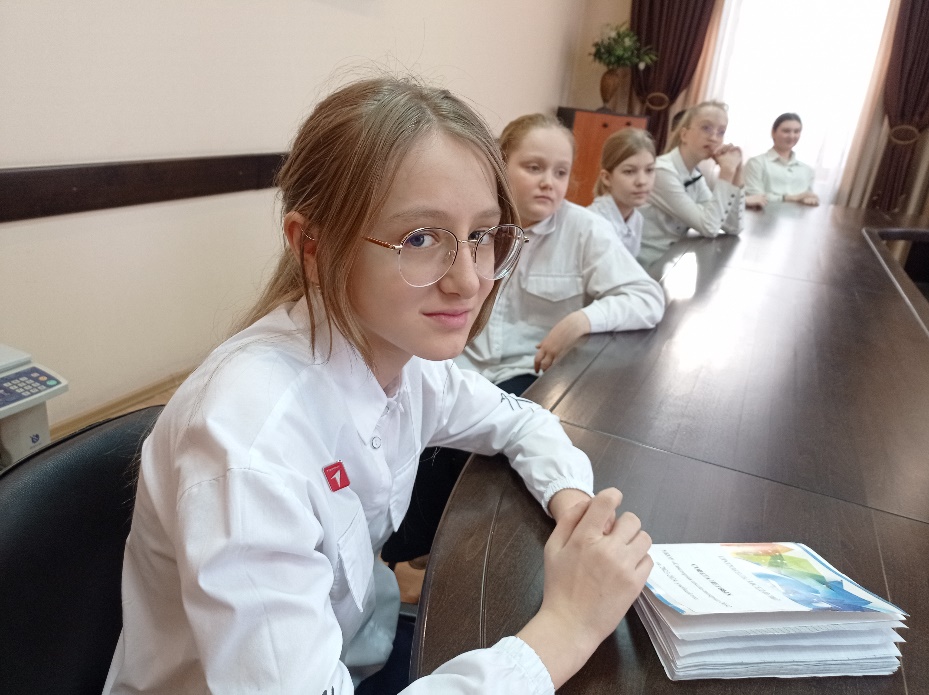 https://vk.com/wall-216662331_820
Всероссийский проект «Первая помощь»
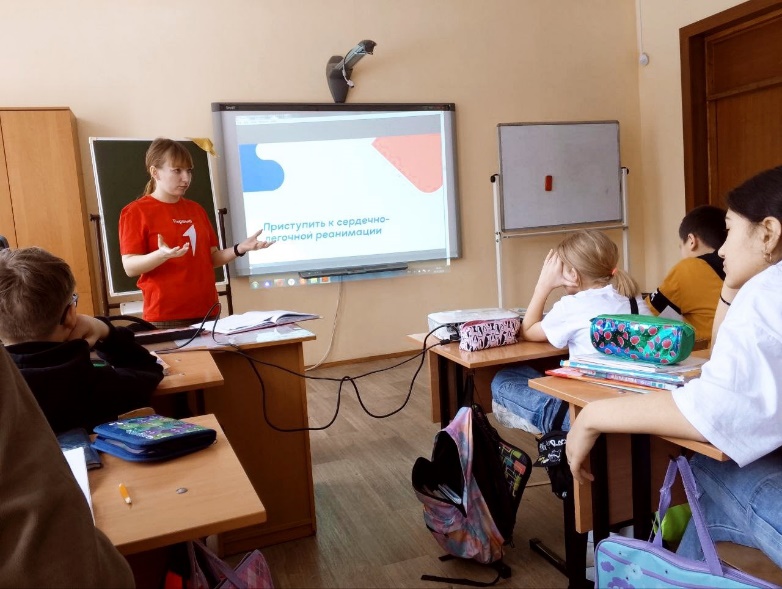 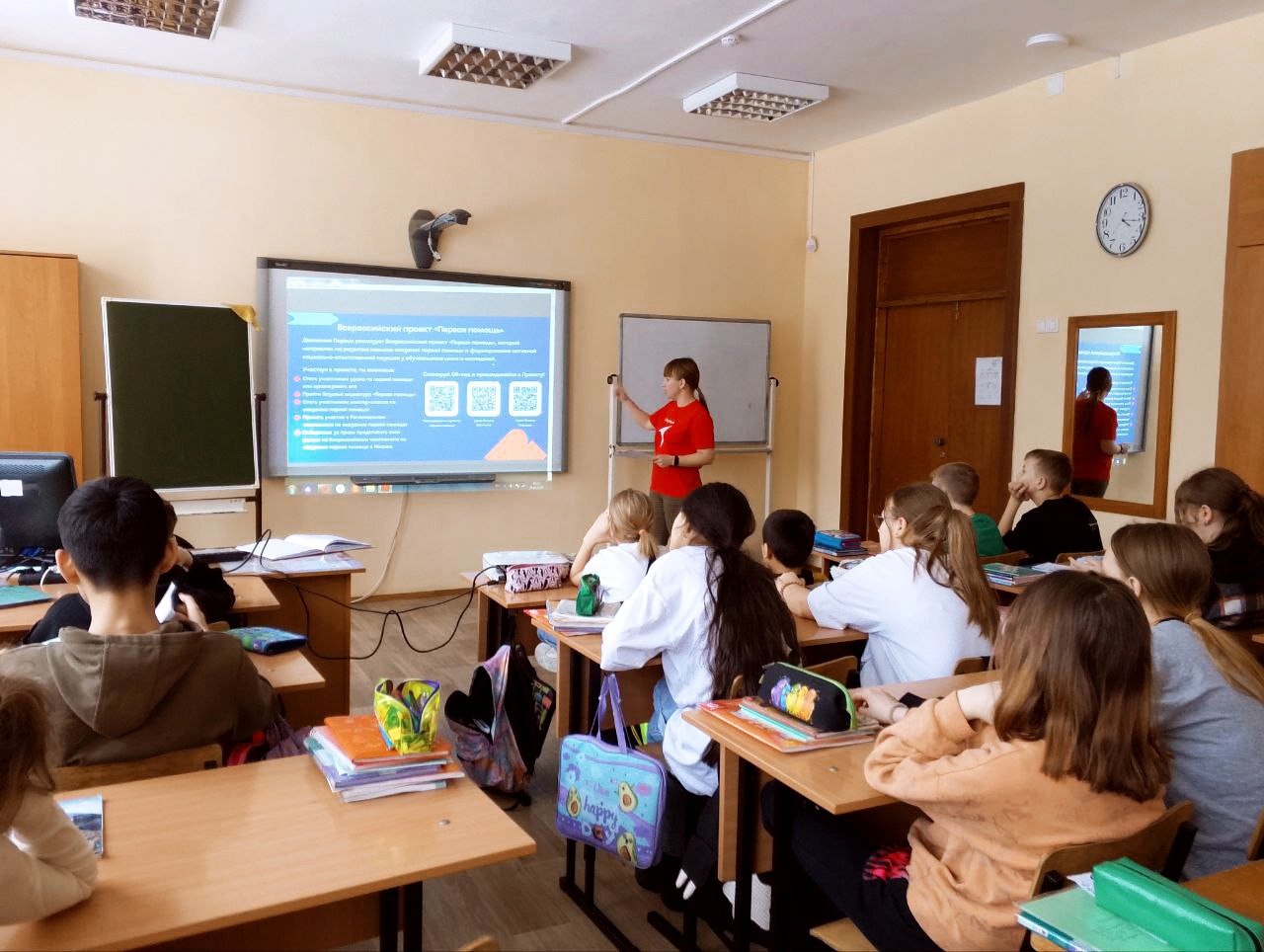 https://vk.com/wall-216662331_845
Спортивно-патриотическая игра «Зарничка» на базе первичного отделения 
(традиционная форма)
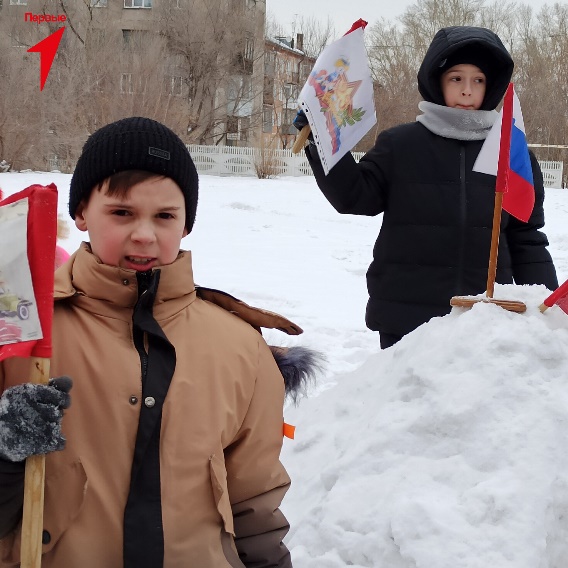 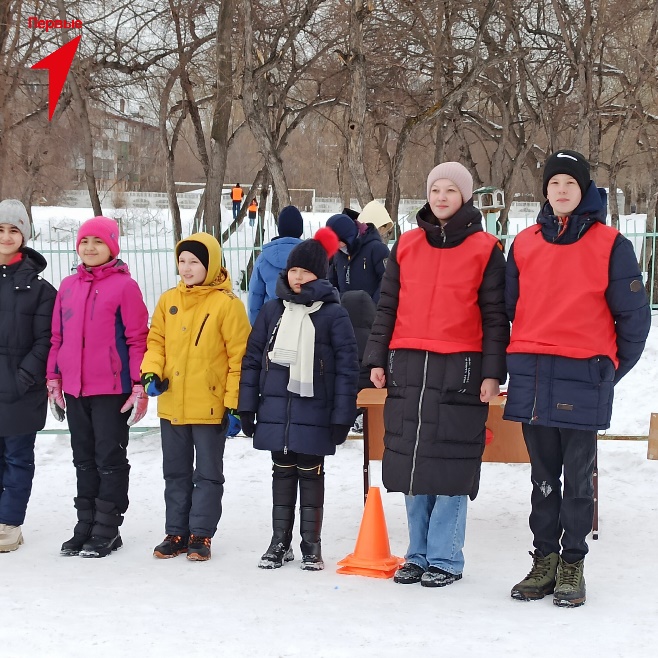 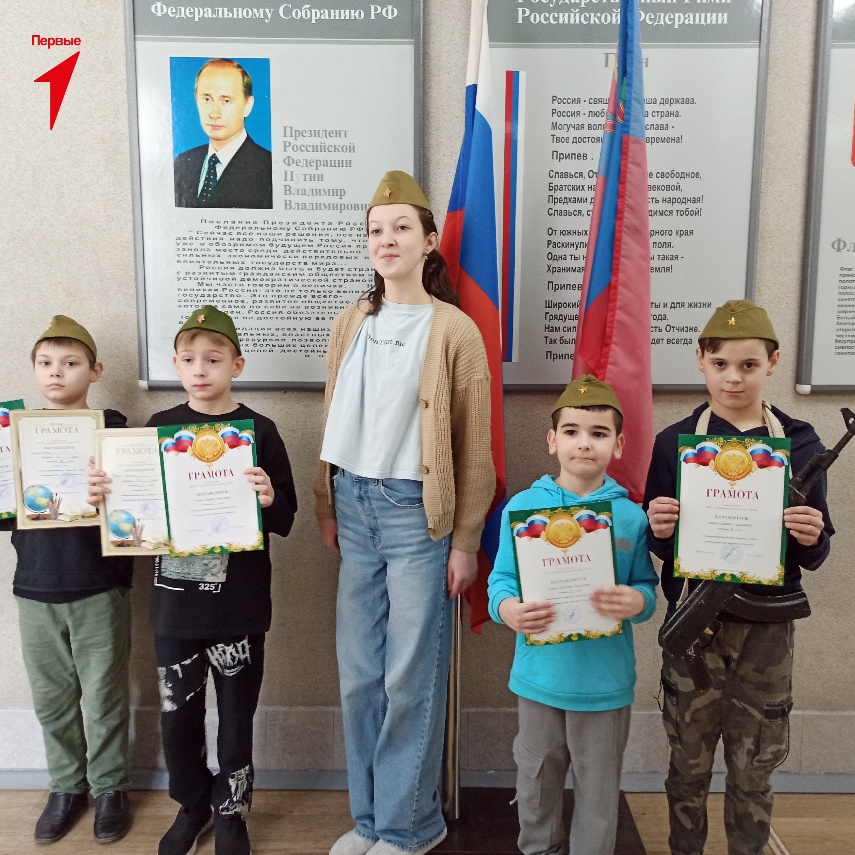 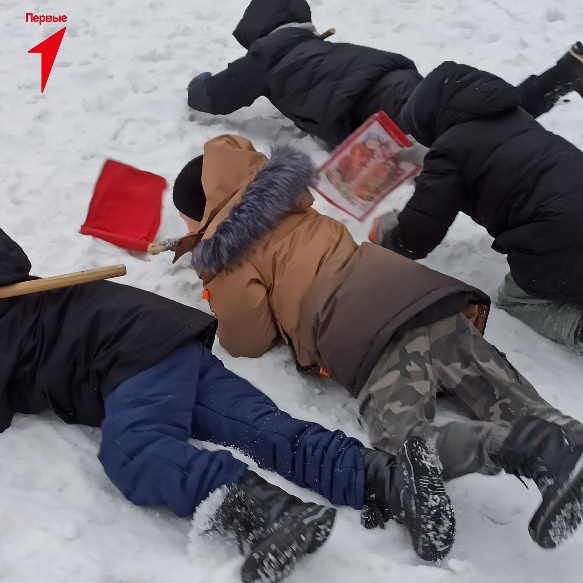 https://vk.com/wall-216662331_846
Классная встреча «Город живёт»
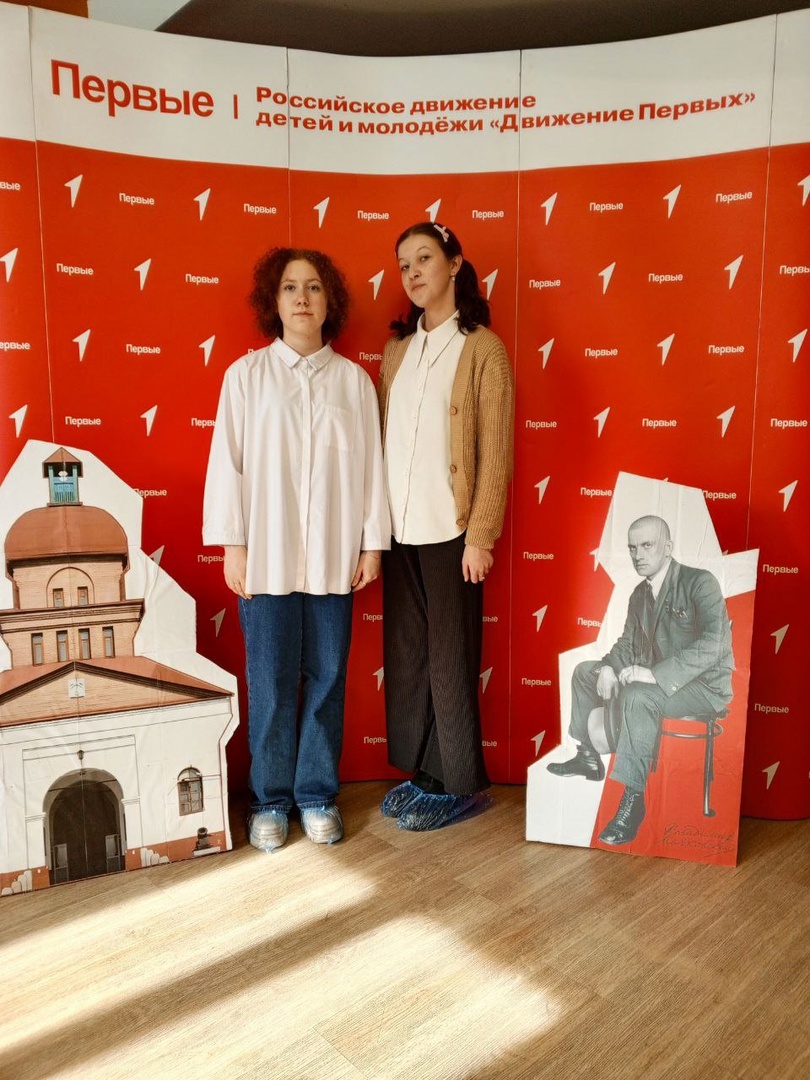 https://vk.com/wall-216662331_860
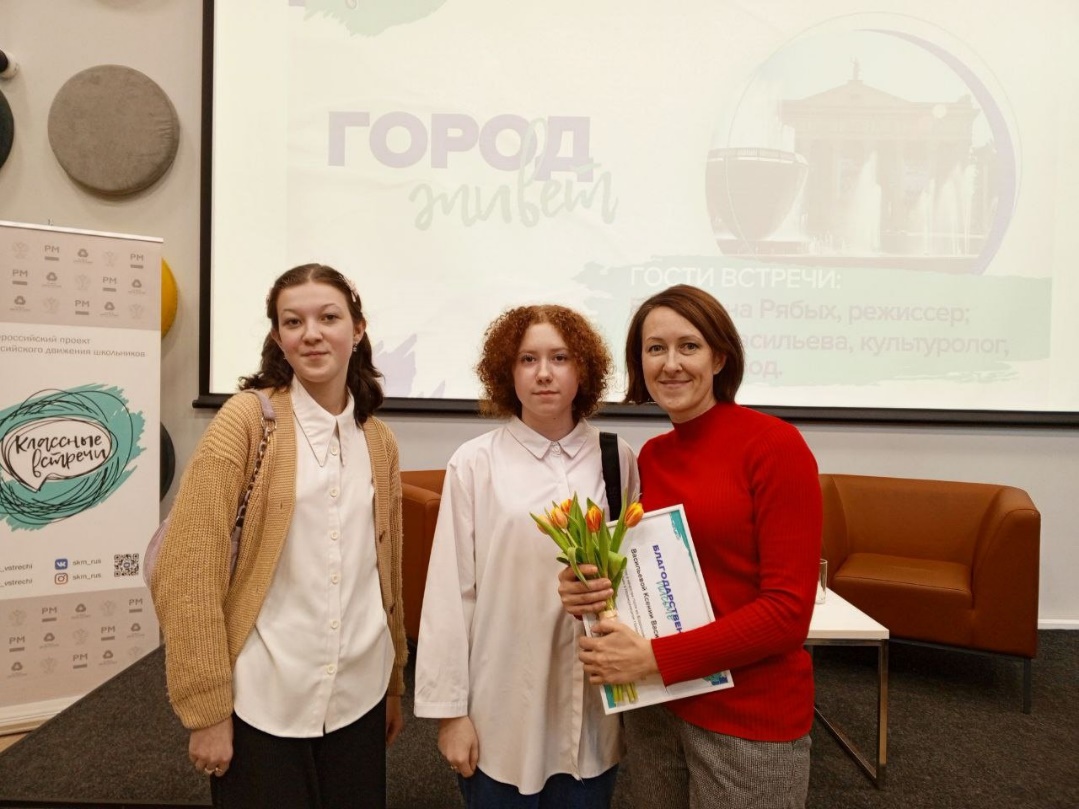 21 декабря в стенах КГПИ КемГУ состоялось торжественное подведение итогов деятельности местного отделения Российского движения детей и молодёжи «Движение Первых» Новокузнецкого городского округа за 2023 год «Первый Новый год
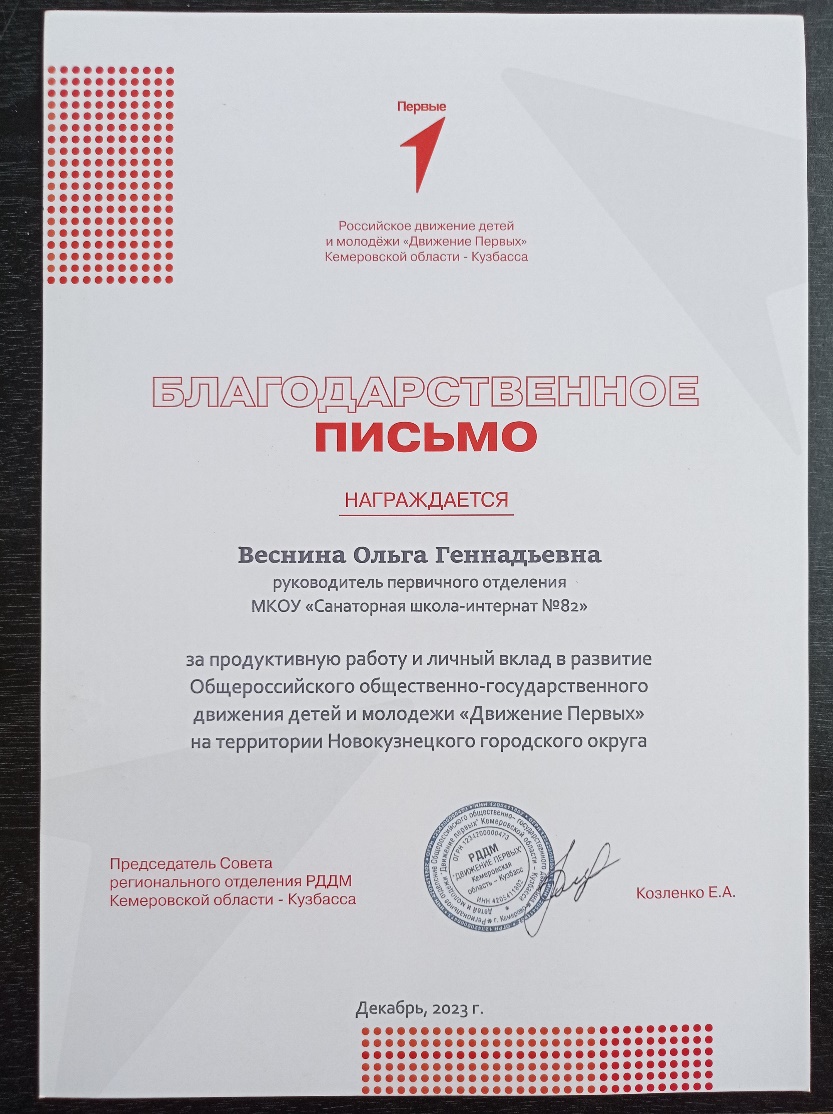 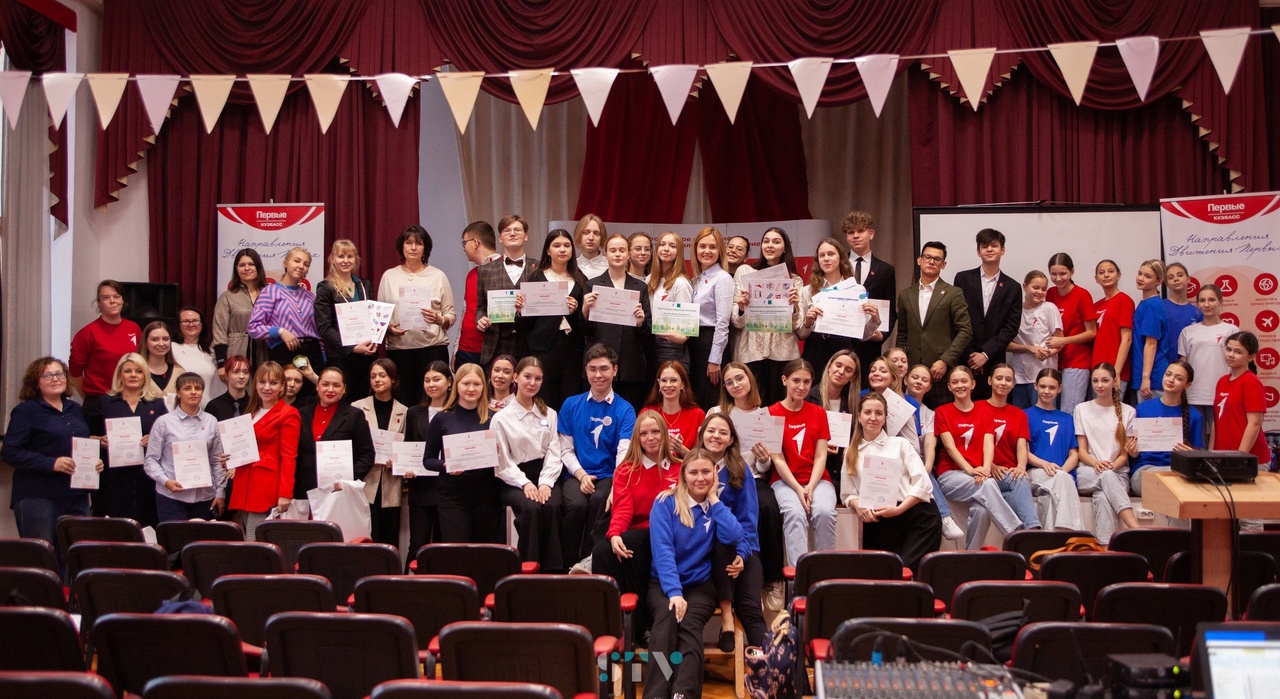 https://vk.com/wall-216662331_679